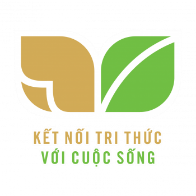 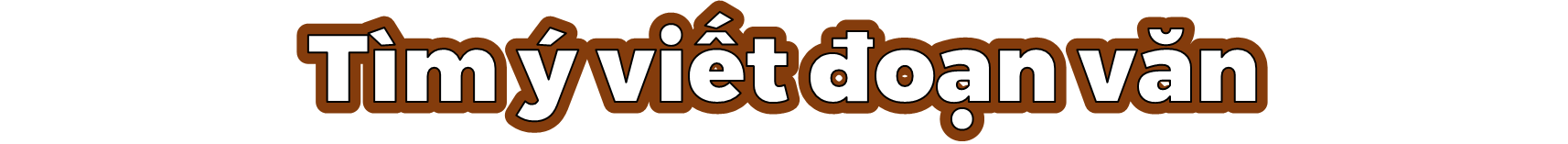 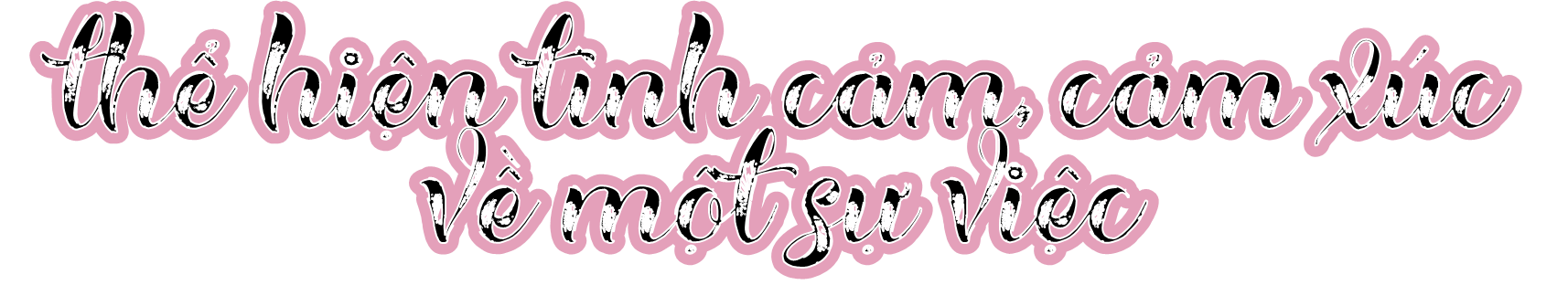 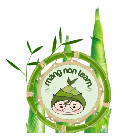 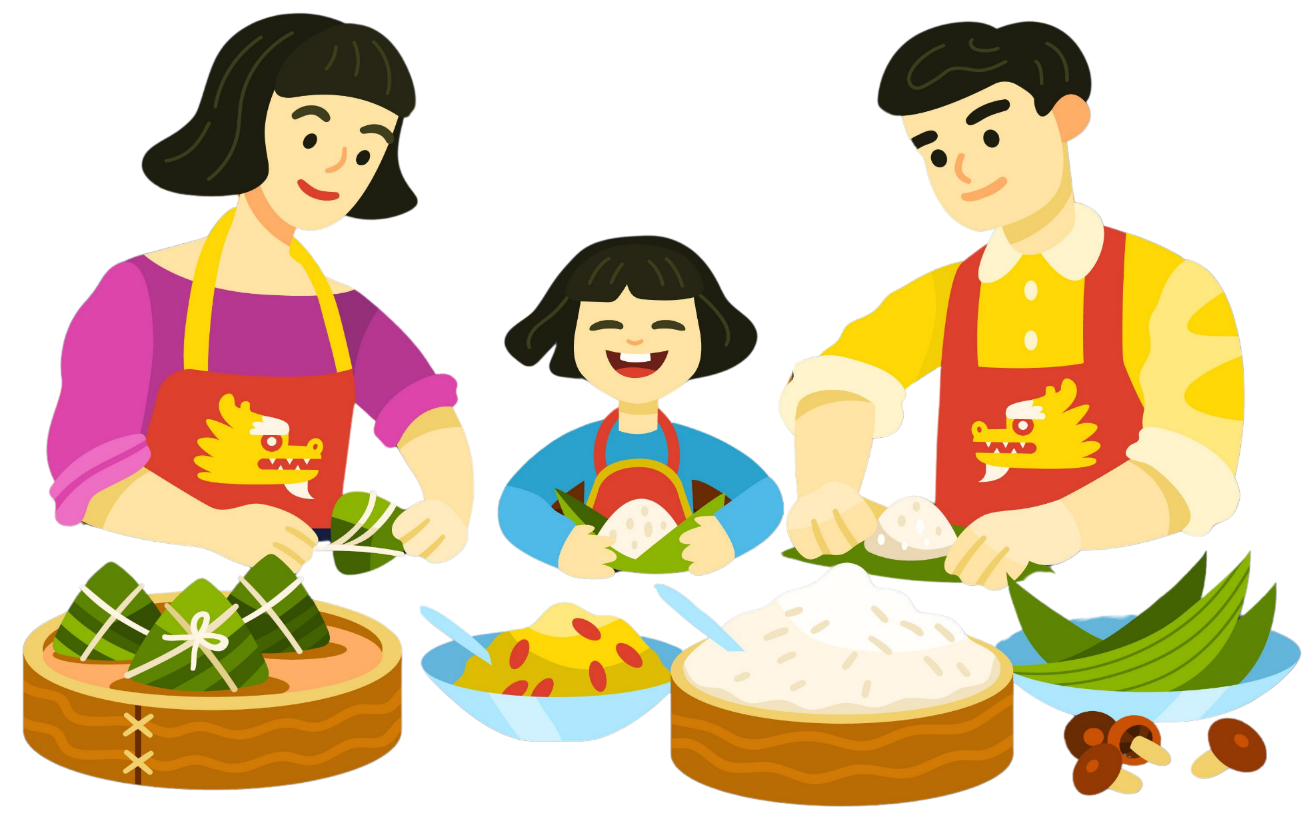 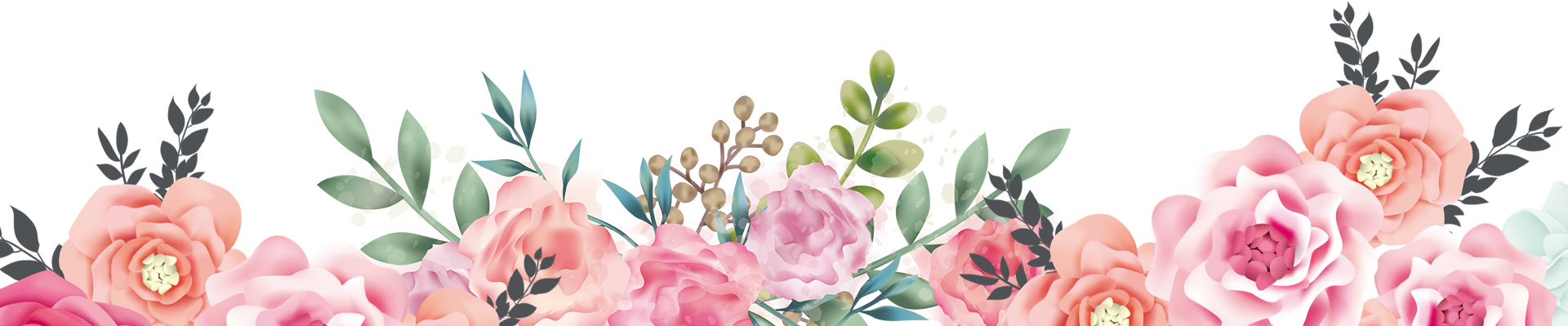 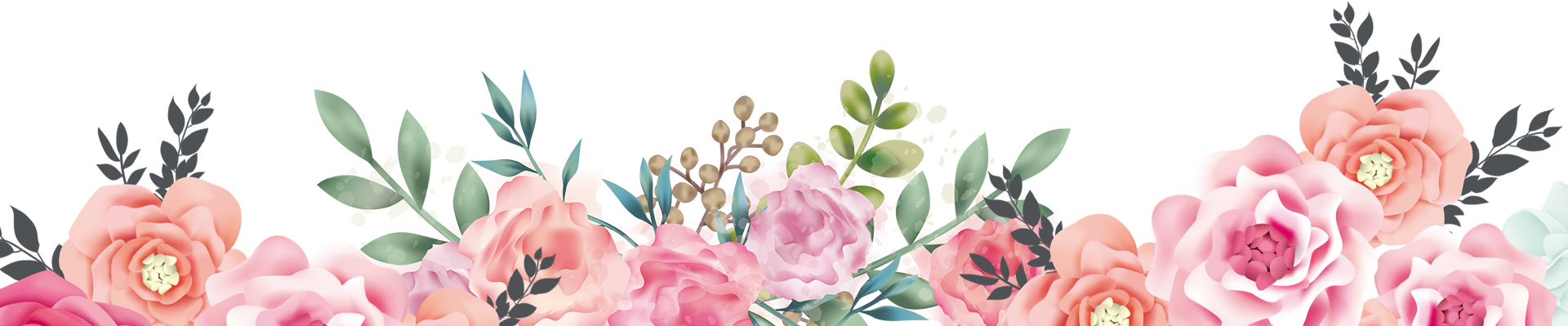 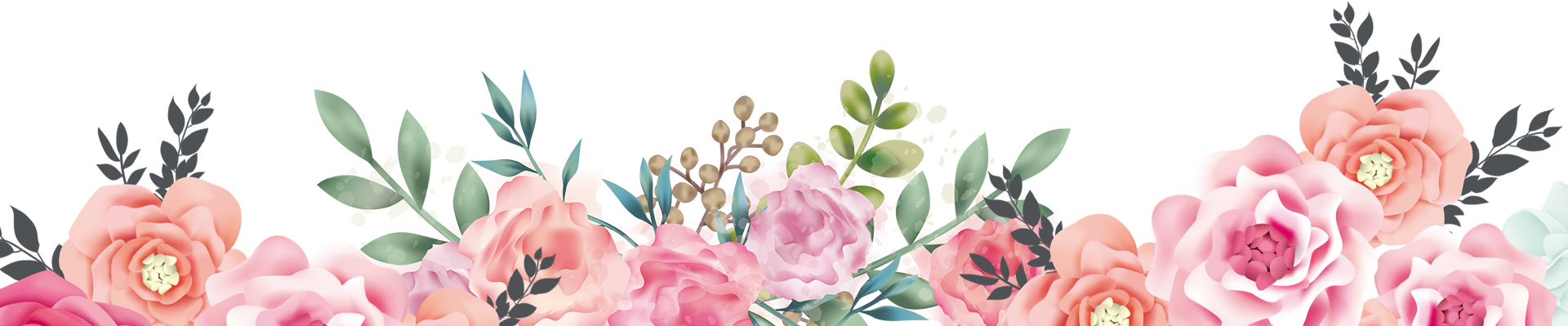 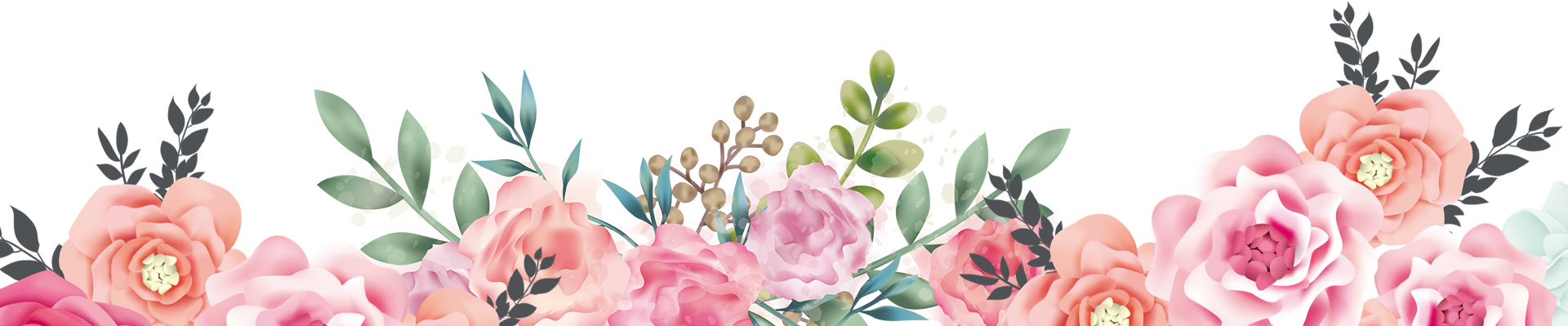 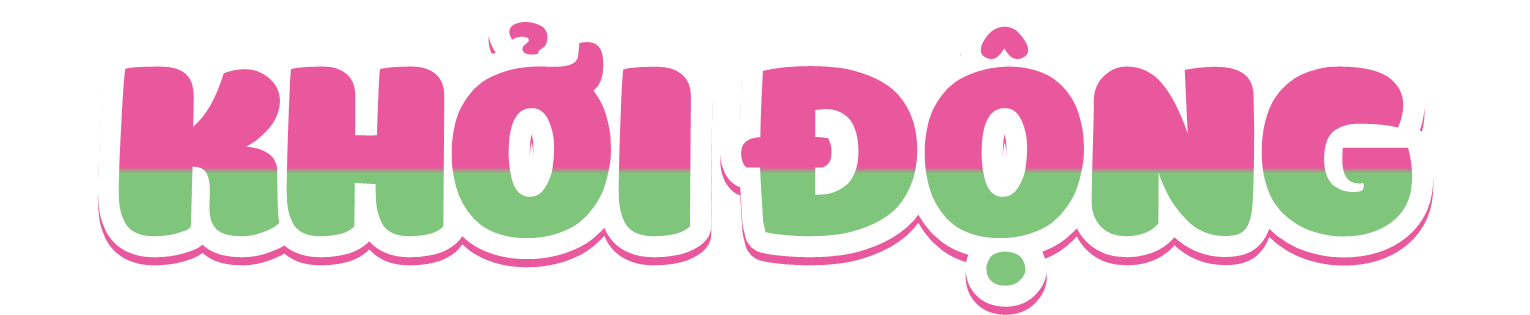 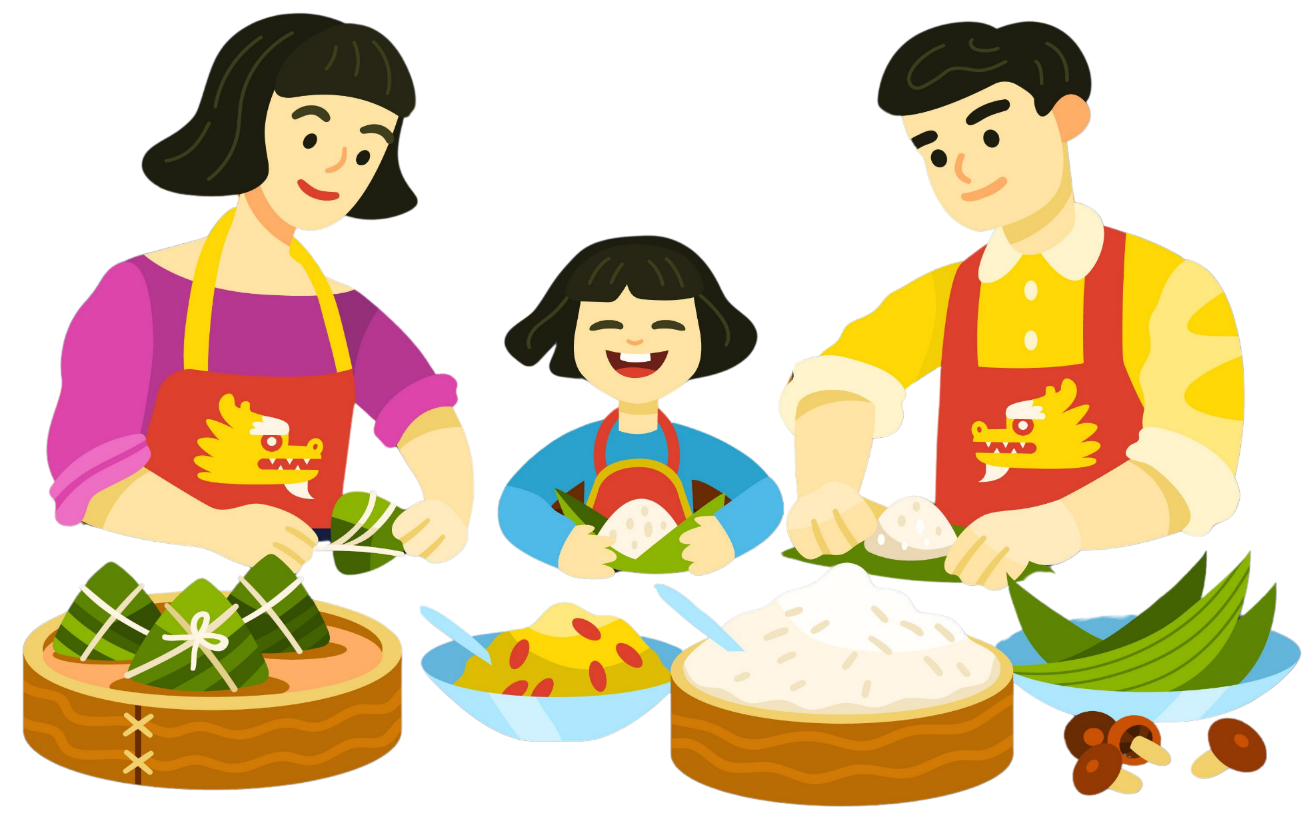 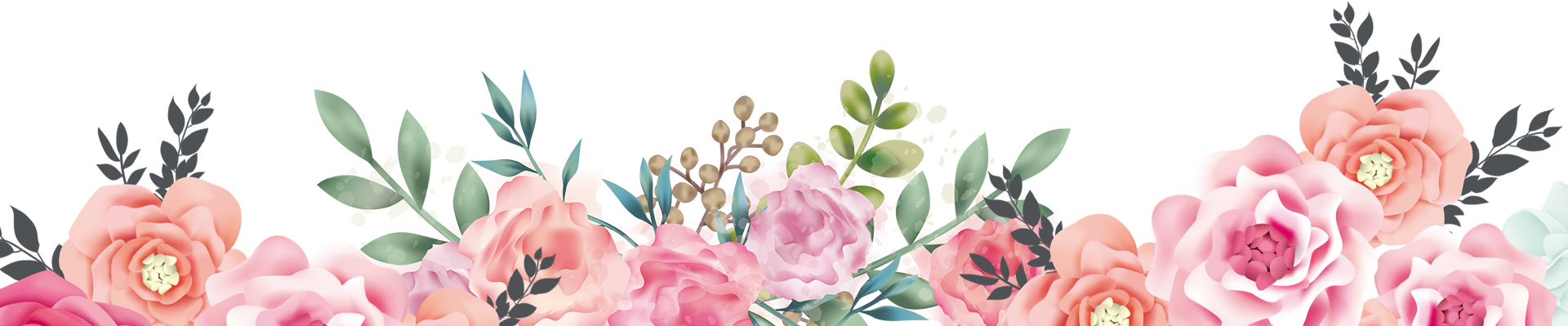 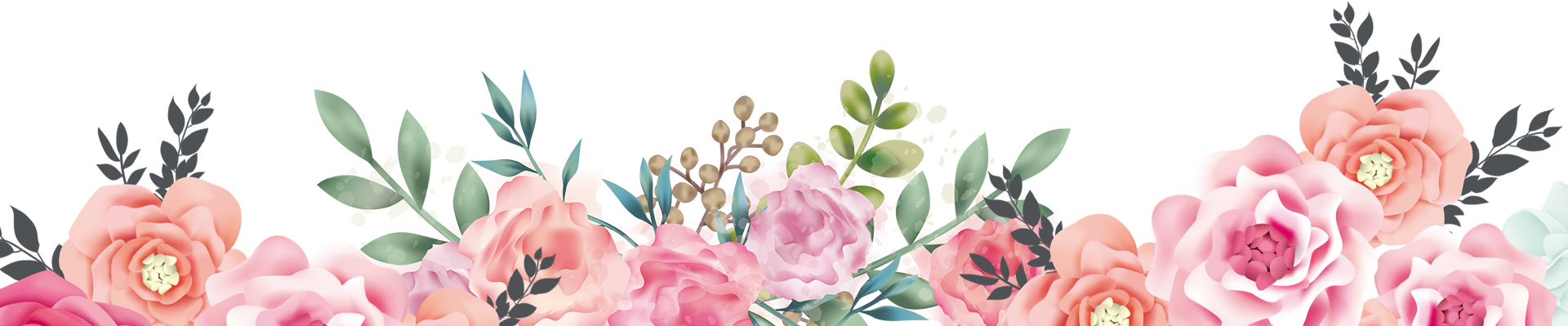 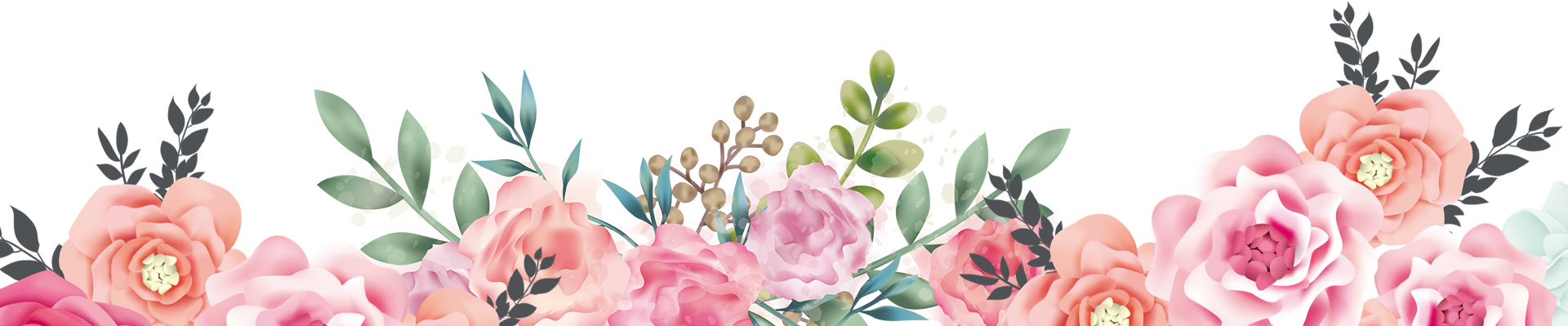 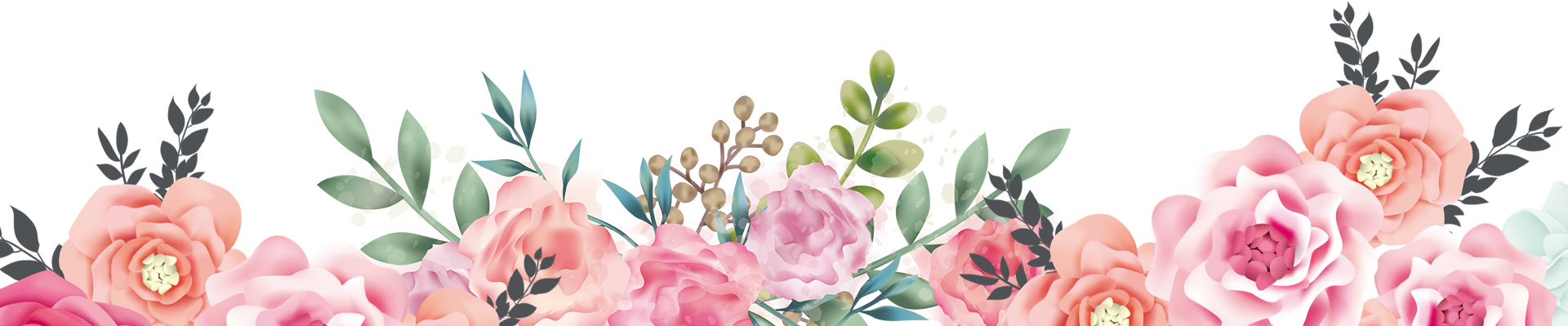 [Speaker Notes: https://youtu.be/Vi-JEk-SERM?si=A4Ro3rKzcpSDABmM]
Để viết đoạn văn thể hiện tình cảm, 
cảm xúc chúng ta cần chuẩn bị những gì?
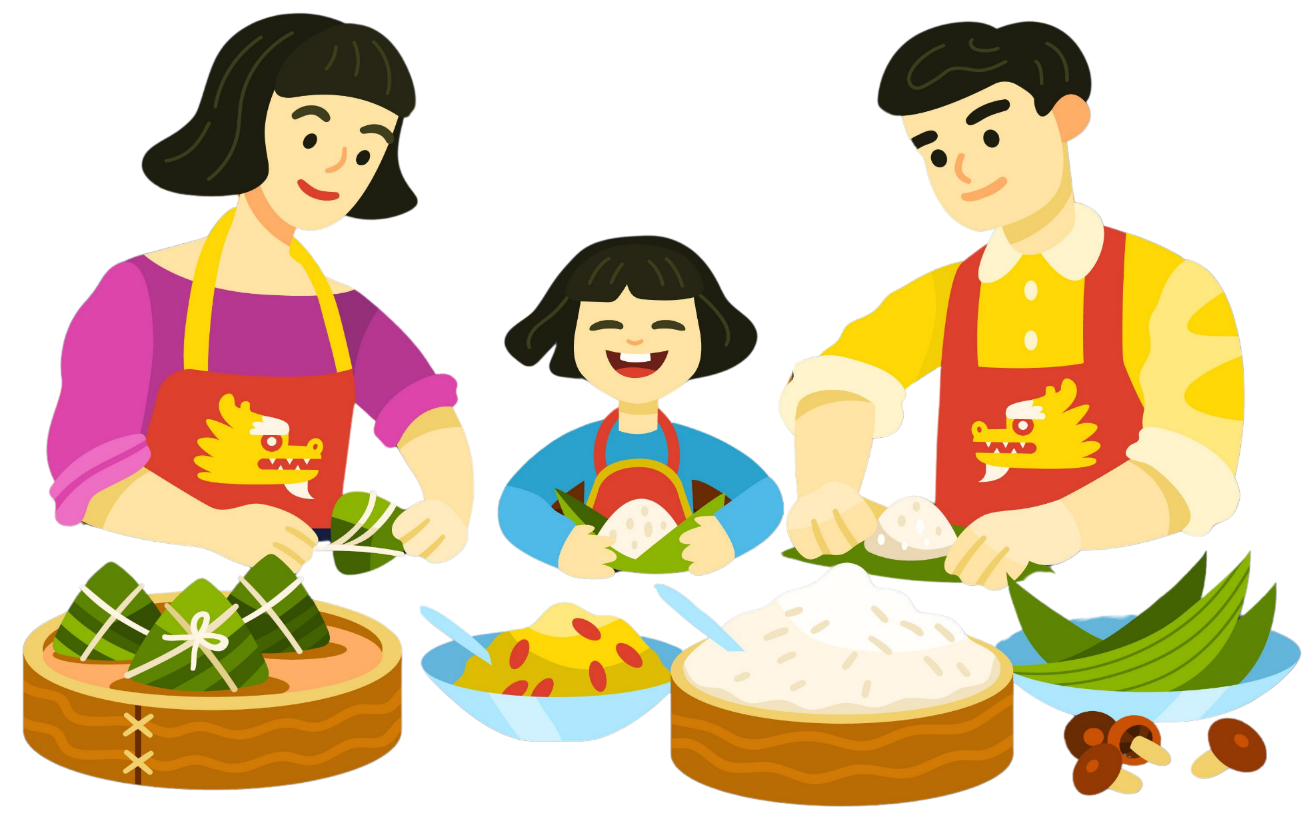 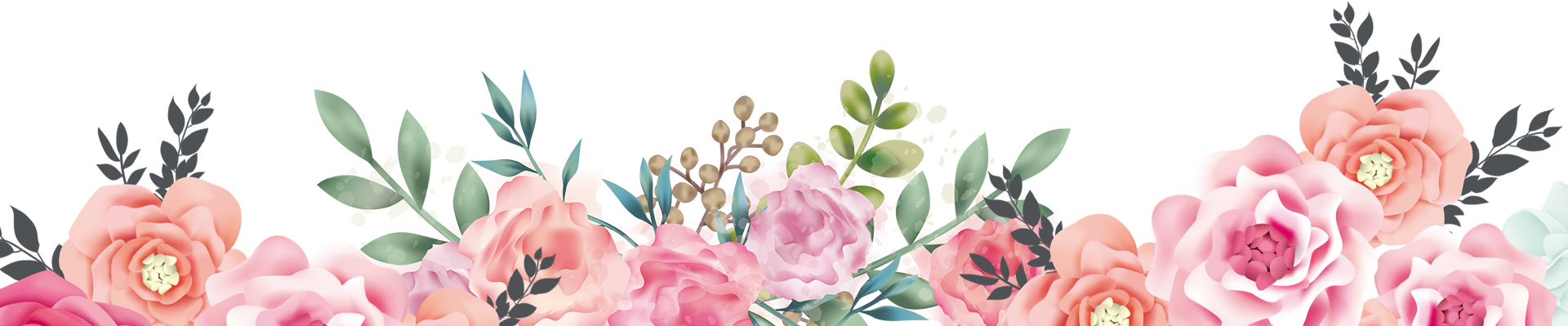 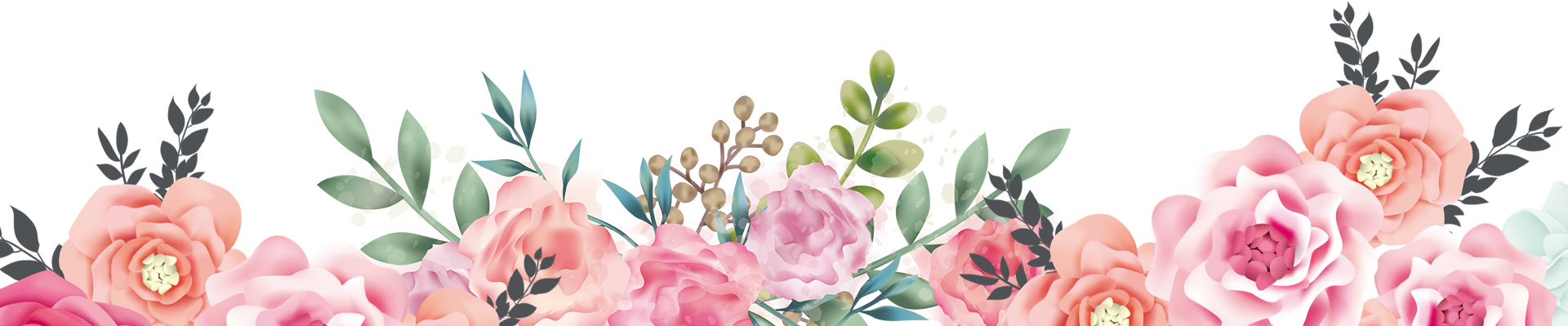 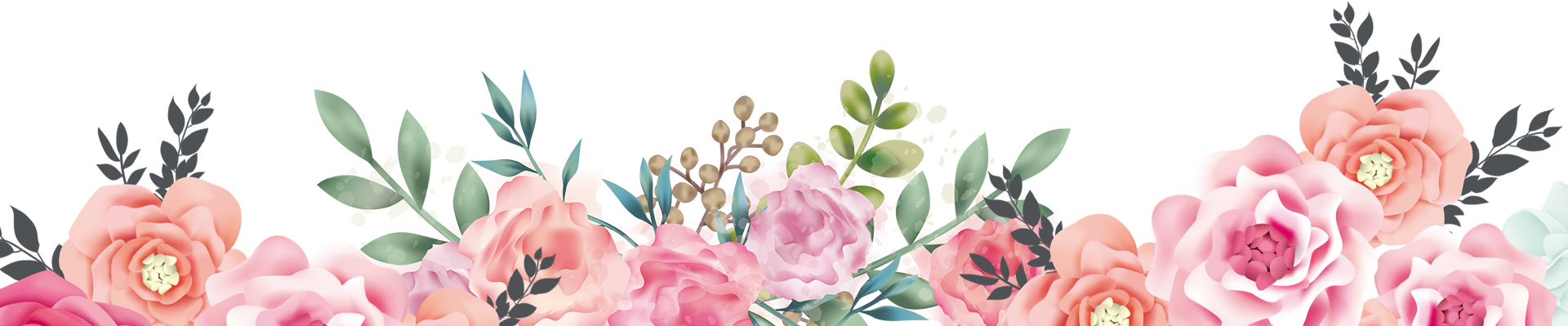 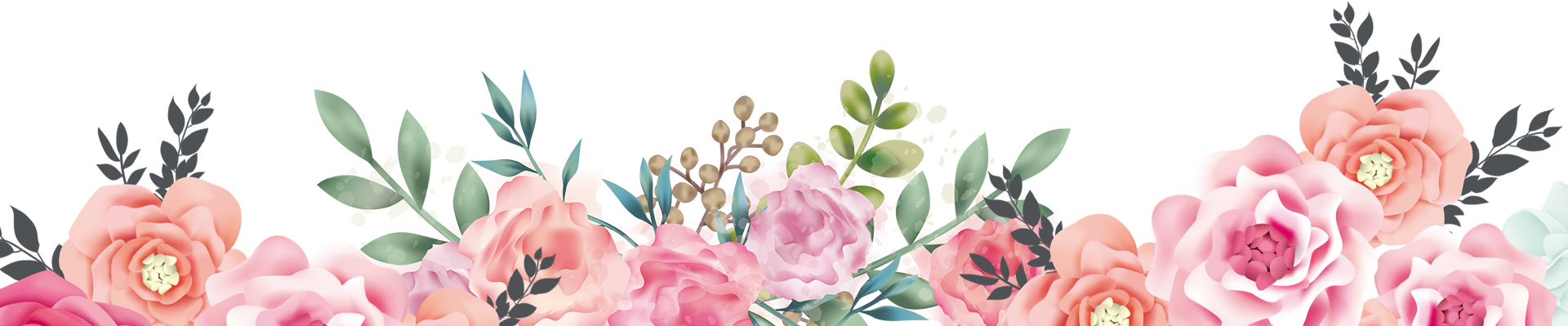 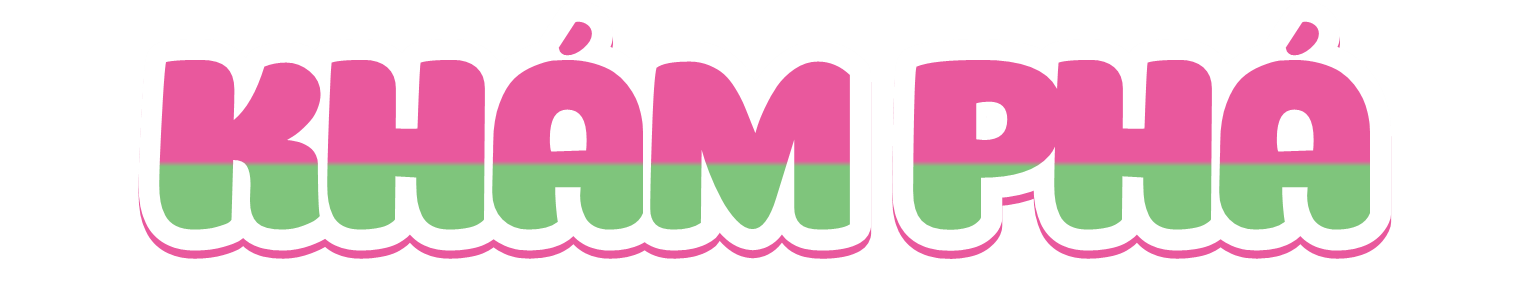 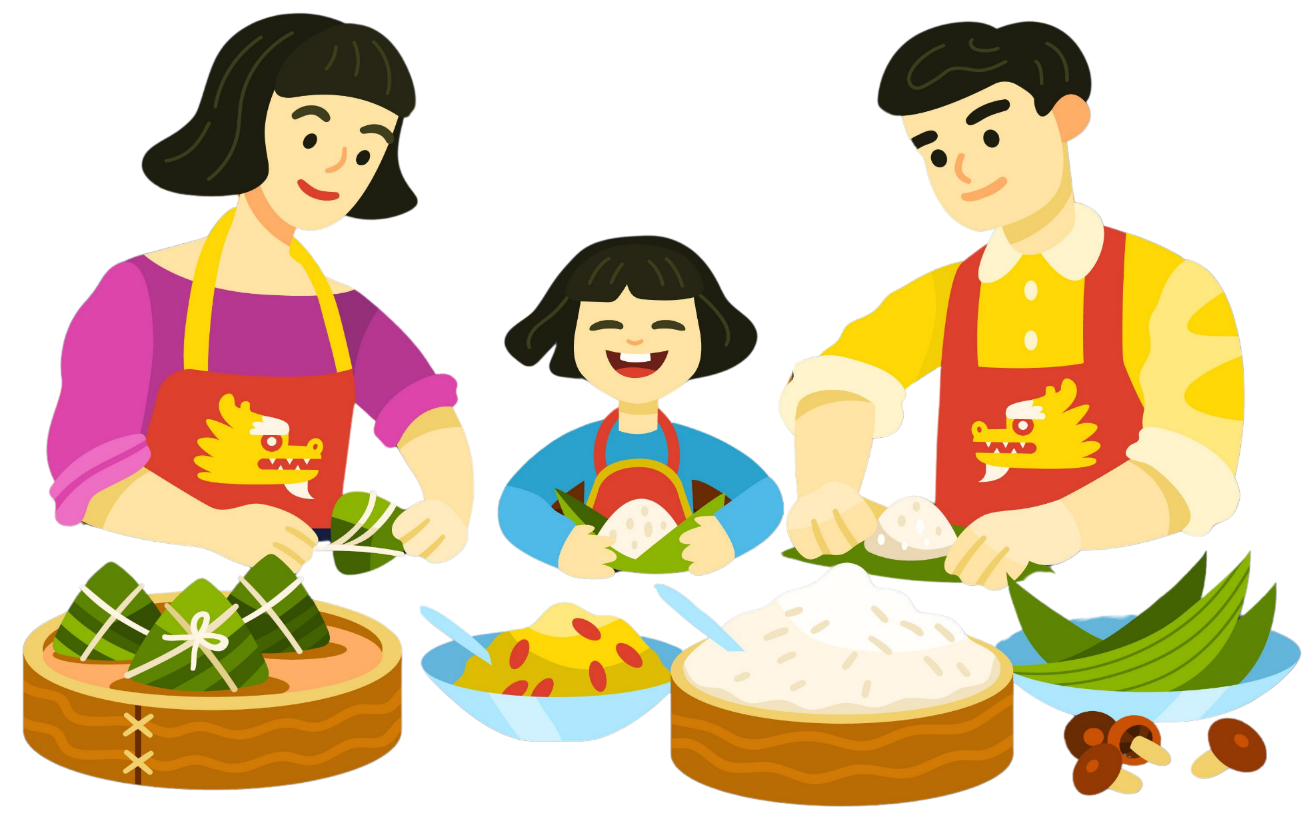 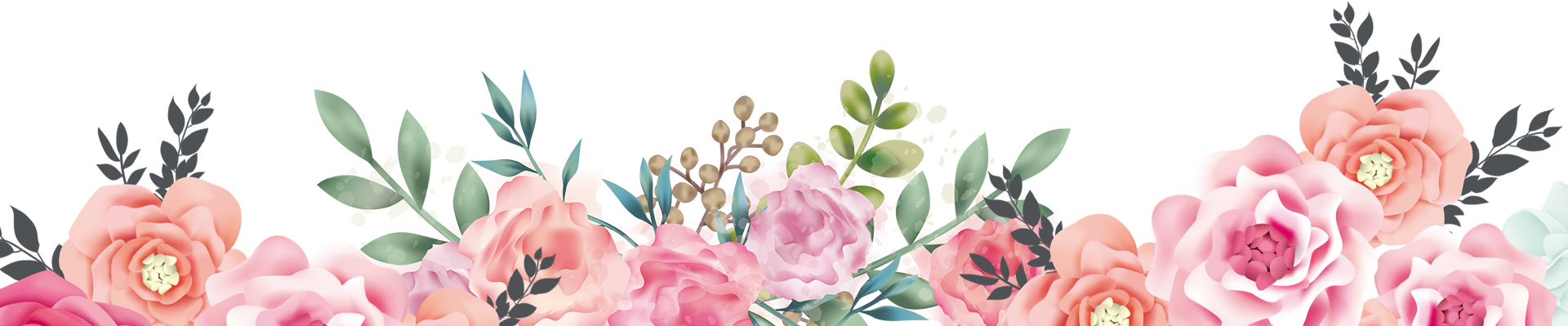 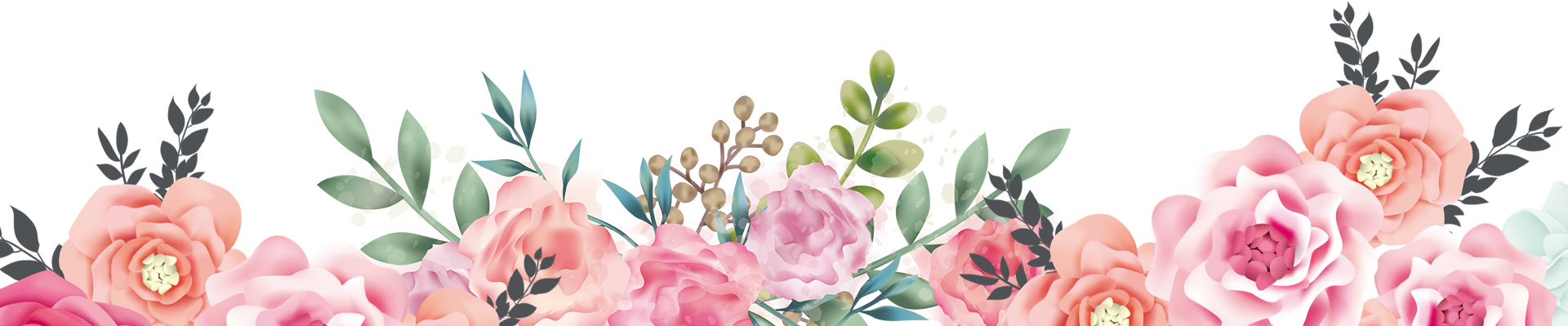 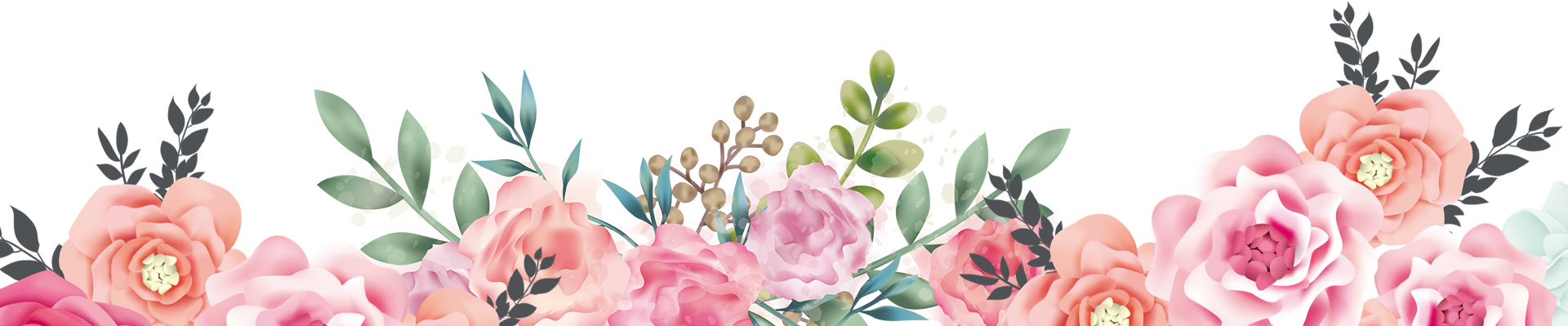 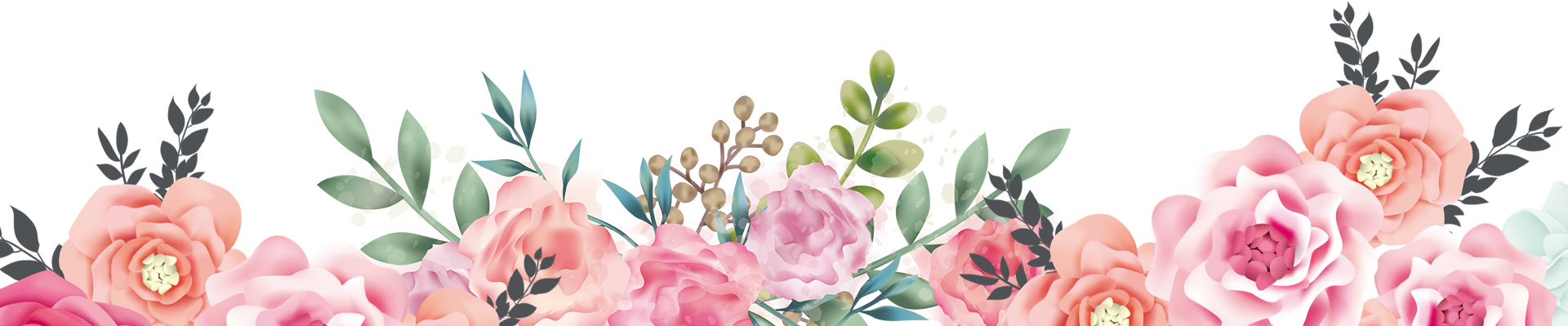 Chọn một trong những đề dưới đây:
Đề 1: Viết đoạn văn thể hiện tình cảm, cảm xúc về một lễ hội của quê hương.
Đề 2: Viết đoạn văn thể hiện tình cảm, cảm xúc về một buổi hoạt động ngoại khoá của trường hoặc lớp em.
Đề 3: Viết đoạn văn thể hiện tình cảm, cảm xúc về hoạt động gói bánh chưng hoặc bánh tét ngày Tết.
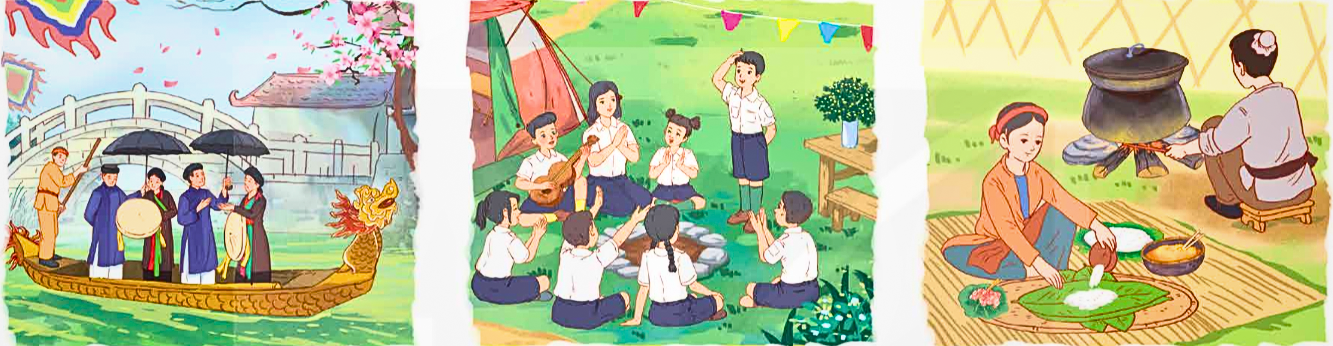 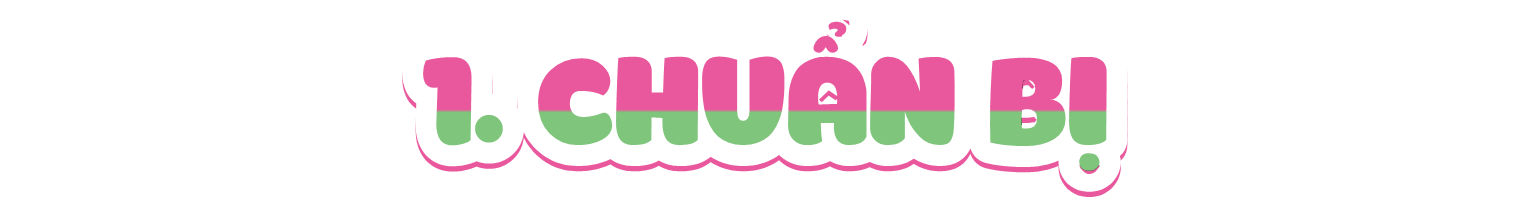 – Lựa chọn sự việc mà em muốn thể hiện tình cảm, cảm xúc.
– Ghi chép lại những chi tiết nổi bật của sự việc, ghi ngắn gọn tình cảm, cảm xúc của em về những chi tiết đó.
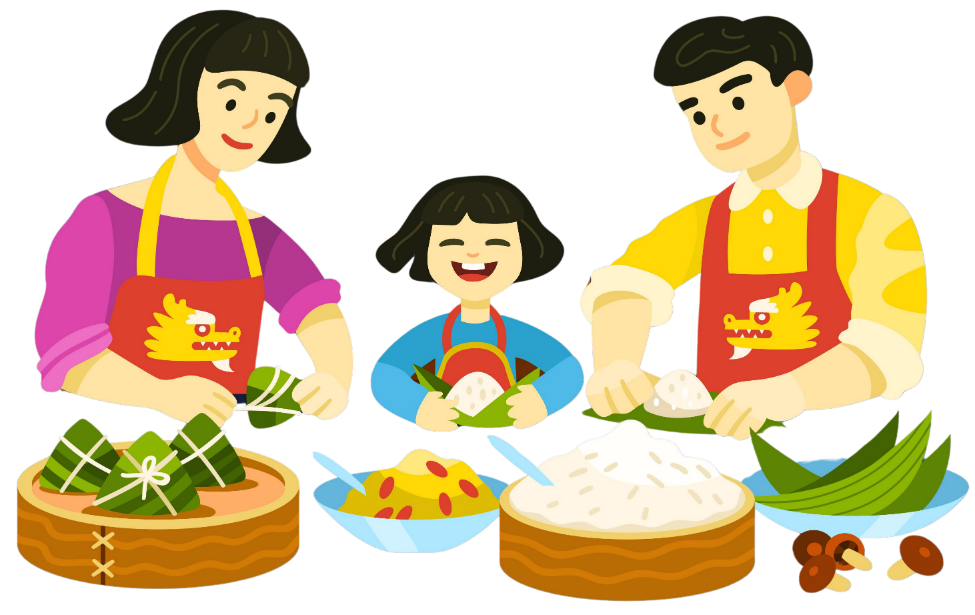 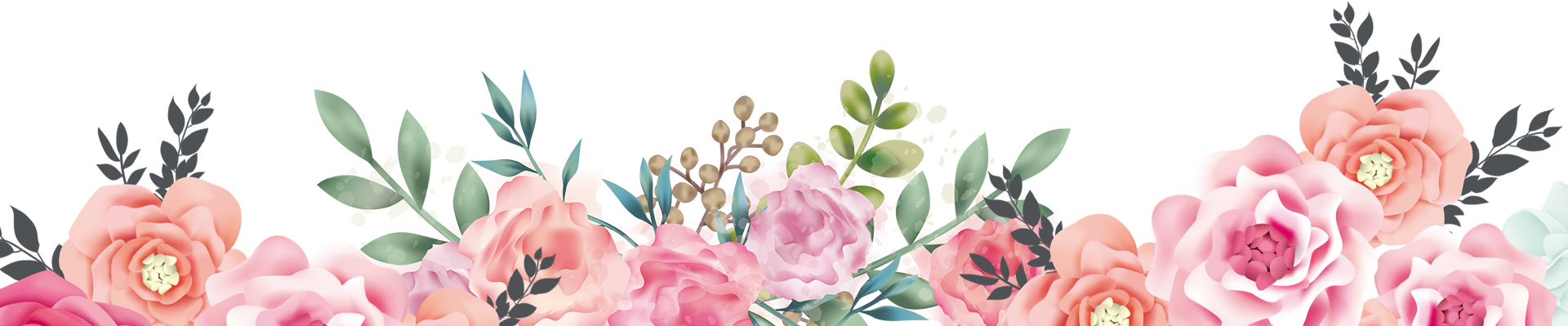 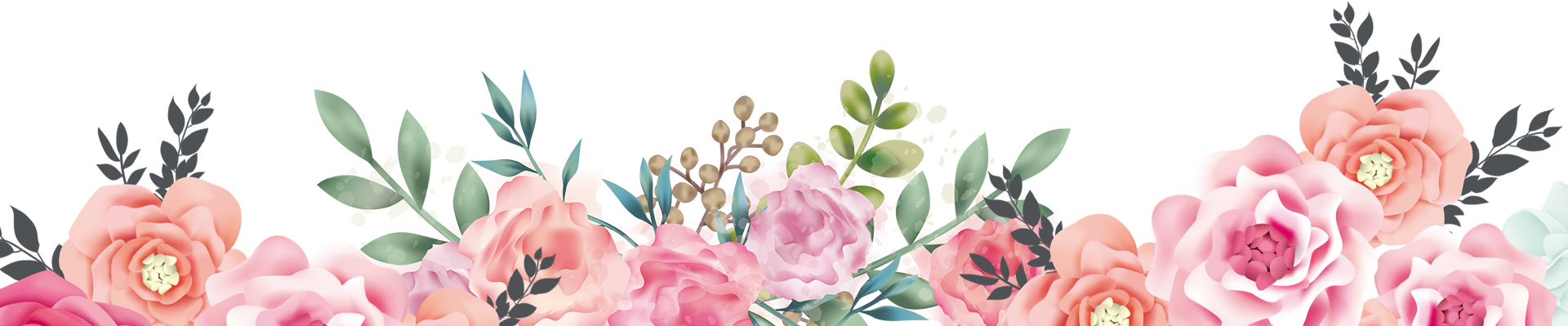 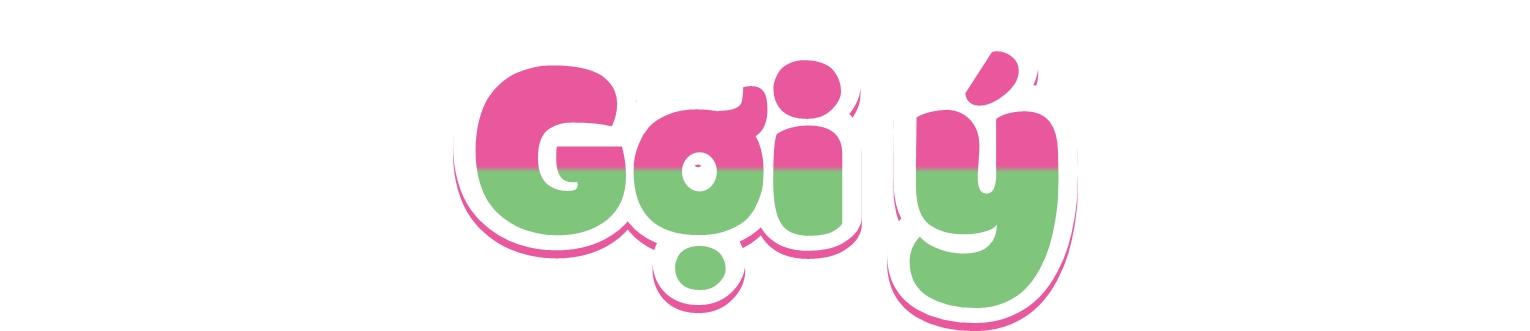 Lựa chọn sự việc: Hội vật ở Đan Phượng, Hà Nội.
Ghi chép những chi tiết nổi bật:
+ Một trận đấu vật bao gồm hai người tham gia. Hai đô vật khỏe mạnh, lực lưỡng bước vào sân cúi chào khán giả.
+ Khi trọng tài tít còi và phất cờ ra hiệu trận đấu bắt đầu, hai đô vật đôi tay chắc khỏe ra múa khỏi động.
+ Đôi chân không ngừng giậm nhảy để tìm cách tiến lại gần đối thủ.
+ Một hồi, đô vật thắt khăn xanh một tay giữ được chân đô vật thắt khăn đỏ, một tay giữ bờ vai.
+ Thân hình hai đô vật dũng mãnh, gương mặt nhễ nhại dưới ánh nắng.
+ Hai đô vật đưa cánh tay vạm vỡ lau vội mồ hôi trên khuôn mặt rồi giơ tay chào kết thúc trận vật.
- Tình cảm, cảm xúc của em: Hội vật thực sự đã trở thành nét đẹp văn hóa trong dịp đầu năm của người dân Đan Phượng.
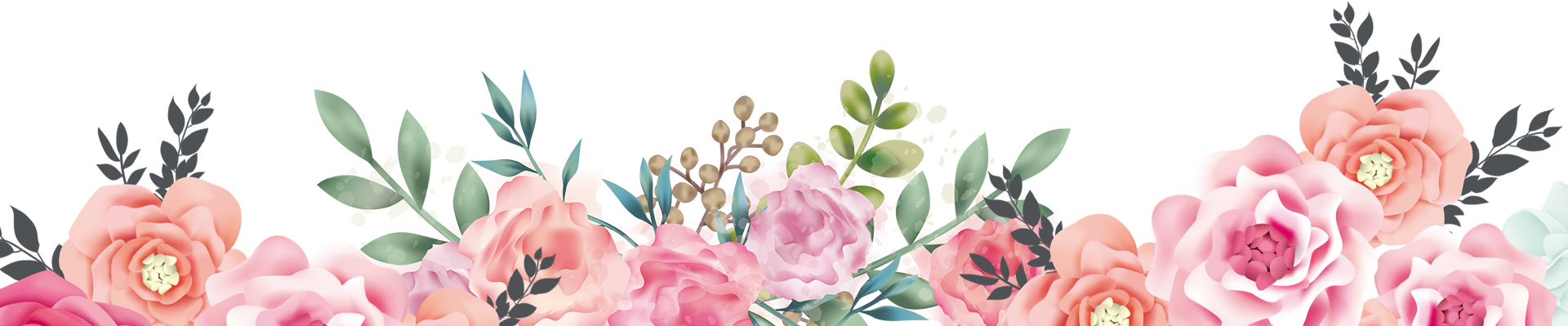 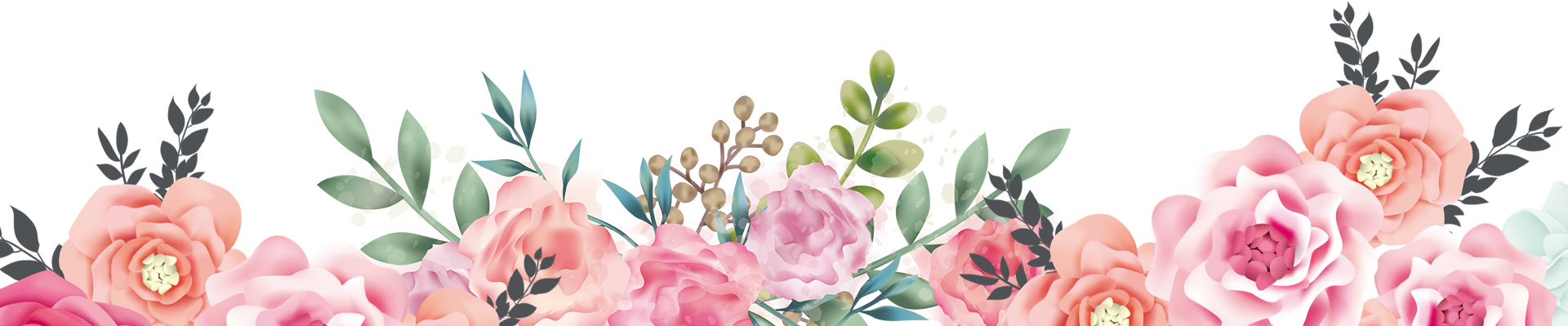 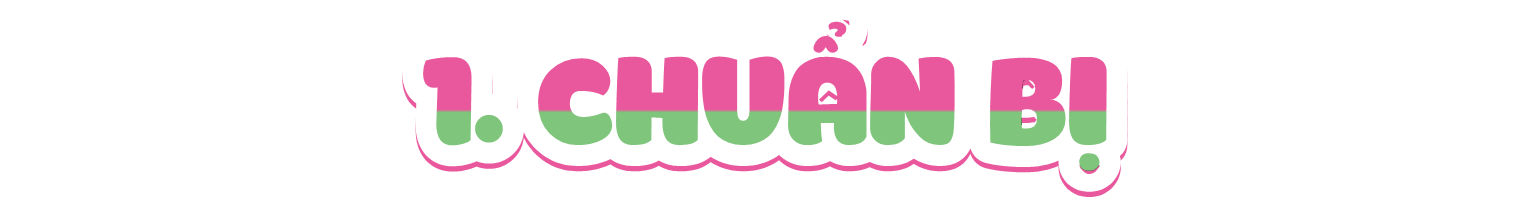 – Lựa chọn sự việc mà em muốn thể hiện tình cảm, cảm xúc.
– Ghi chép lại những chi tiết nổi bật của sự việc, ghi ngắn gọn tình cảm, cảm xúc của em về những chi tiết đó.
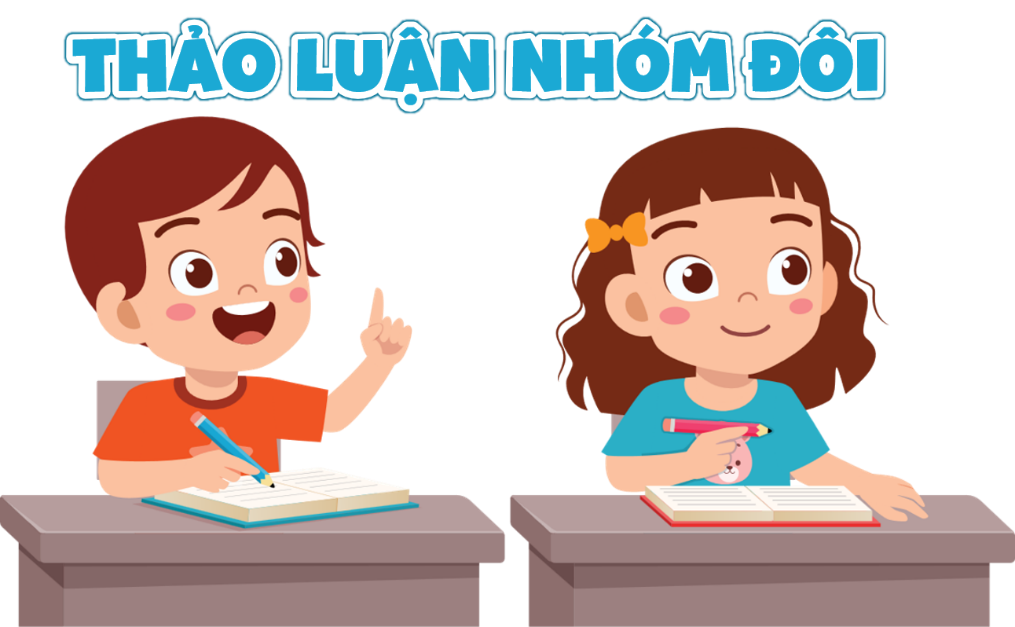 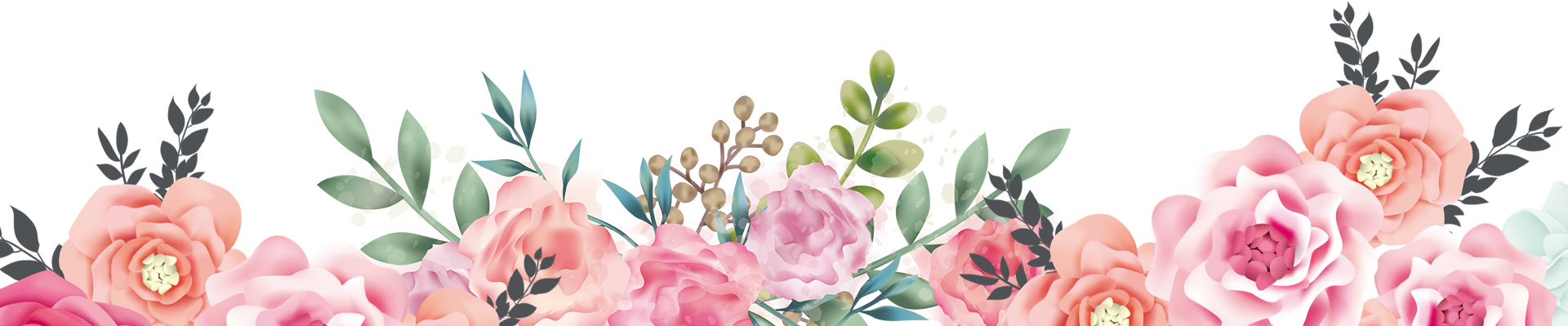 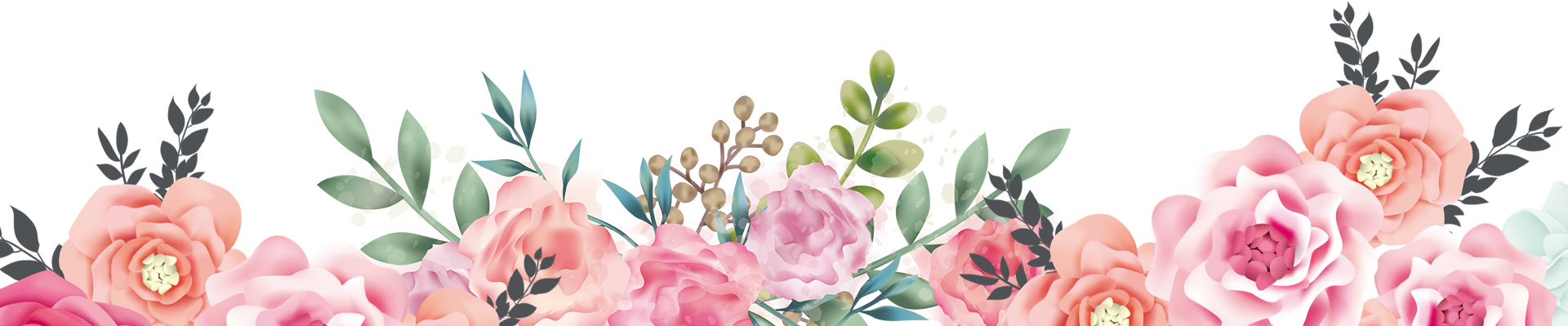 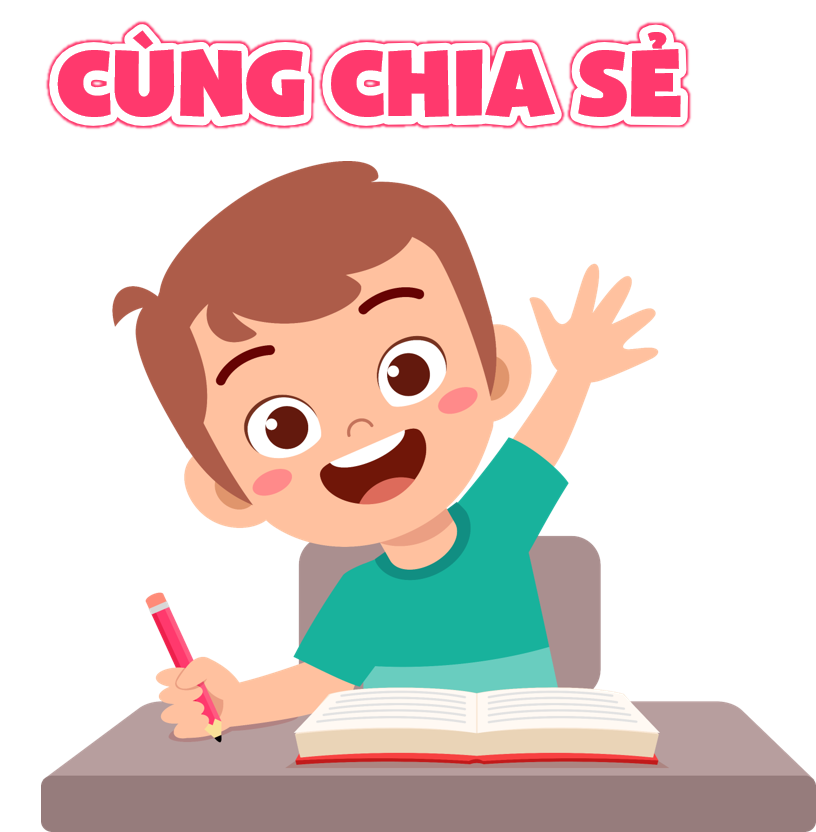 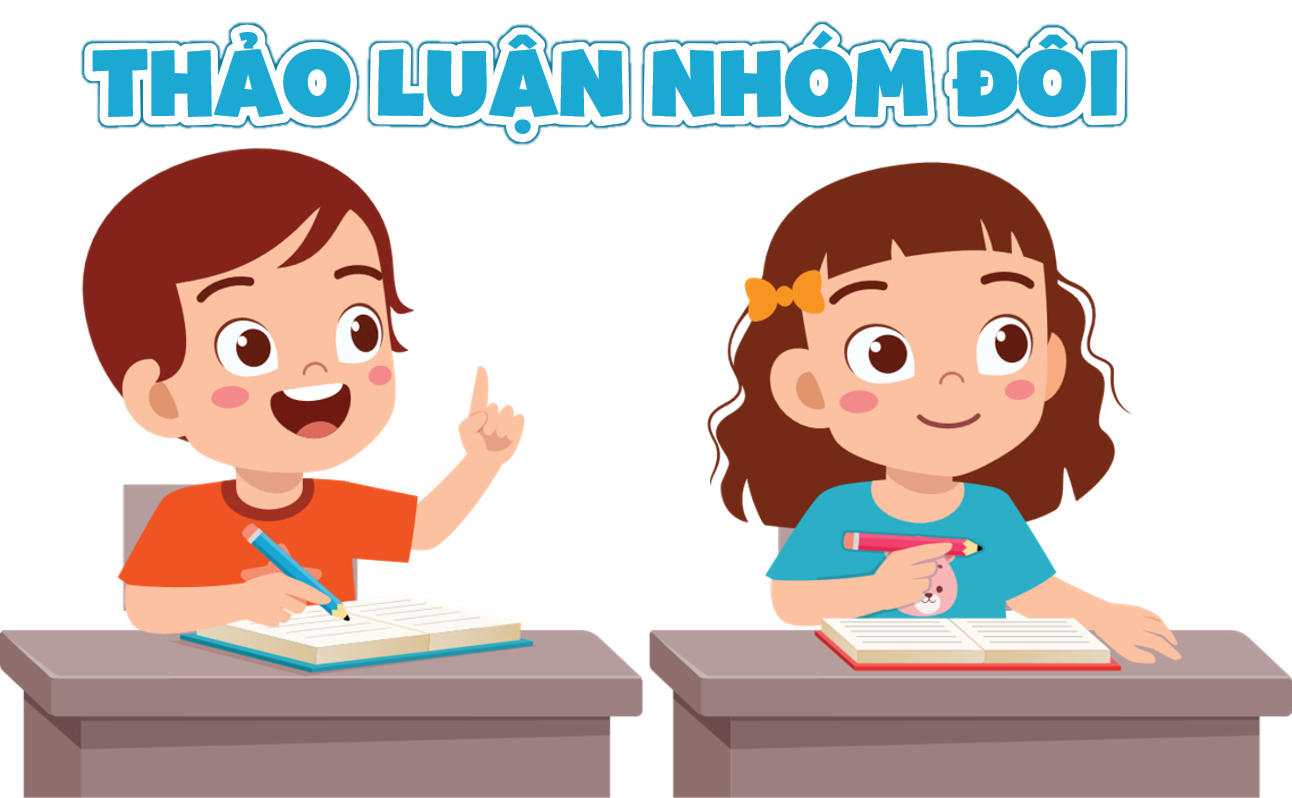 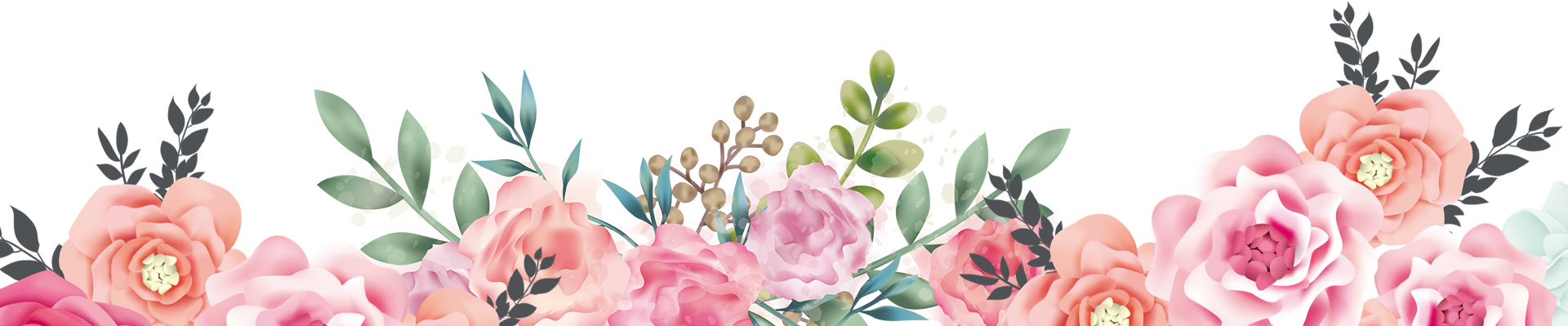 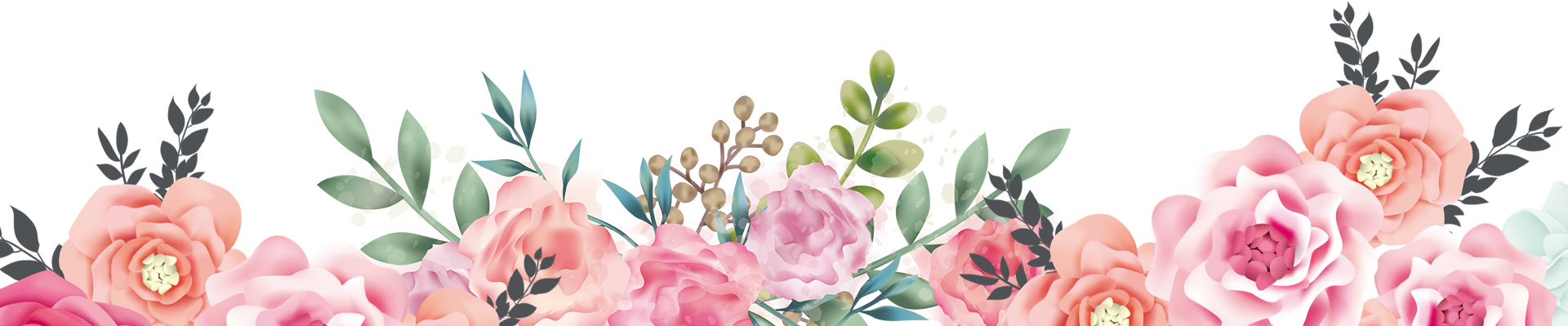 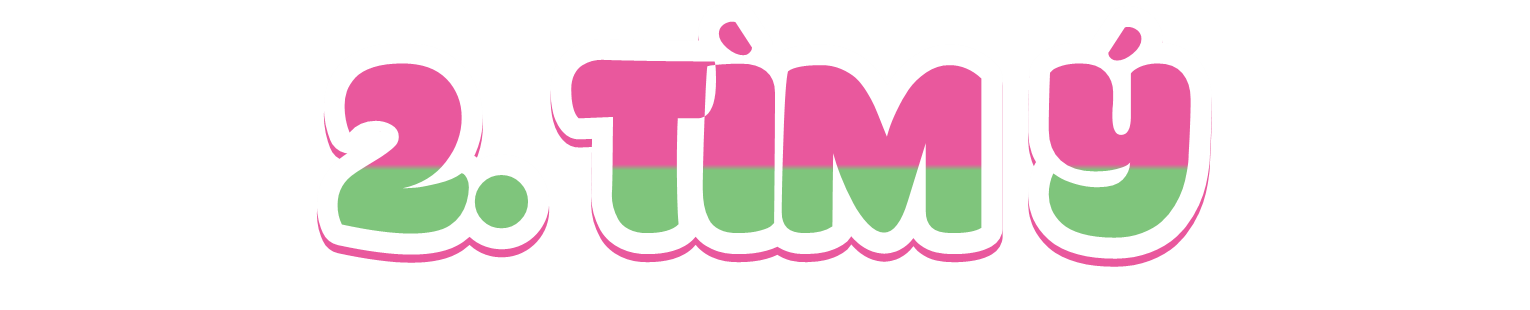 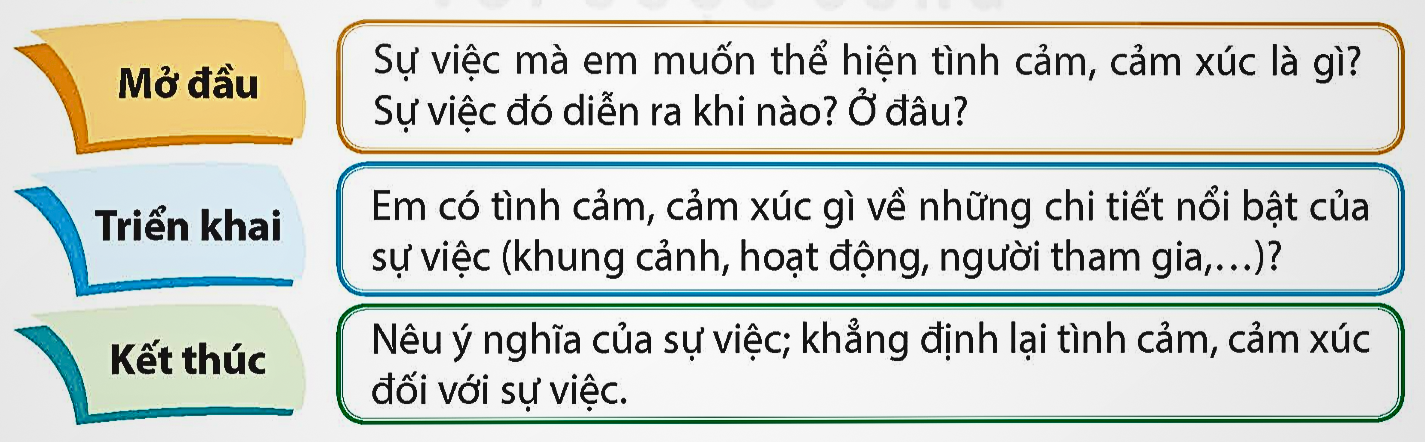 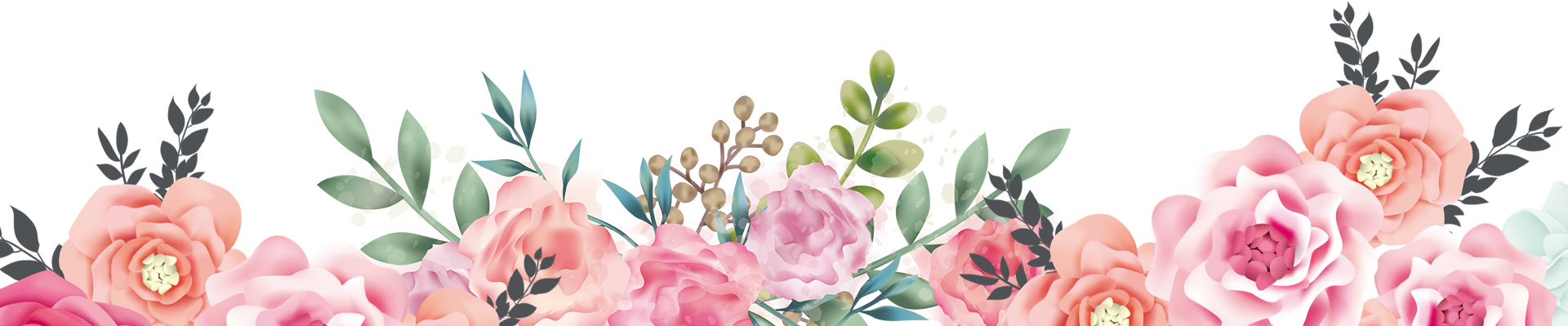 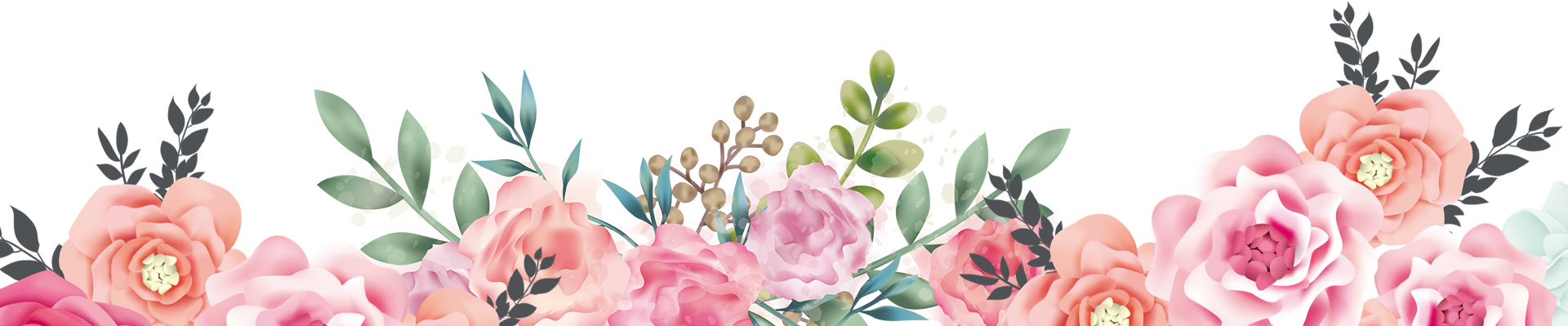 Mở đầu: Trong dịp Tết vừa qua, em được bố mẹ đưa đi chơi các lễ hội ở vùng ngoại thành. Em rất ấn tượng với hội vật ở Đan Phượng. Hội diễn ra từ ngày mùng 4 đến ngày mùng 9 tháng Giêng hằng năm để mừng Đảng, mừng Xuân và hun đúc tinh thần thượng võ của nhân dân.
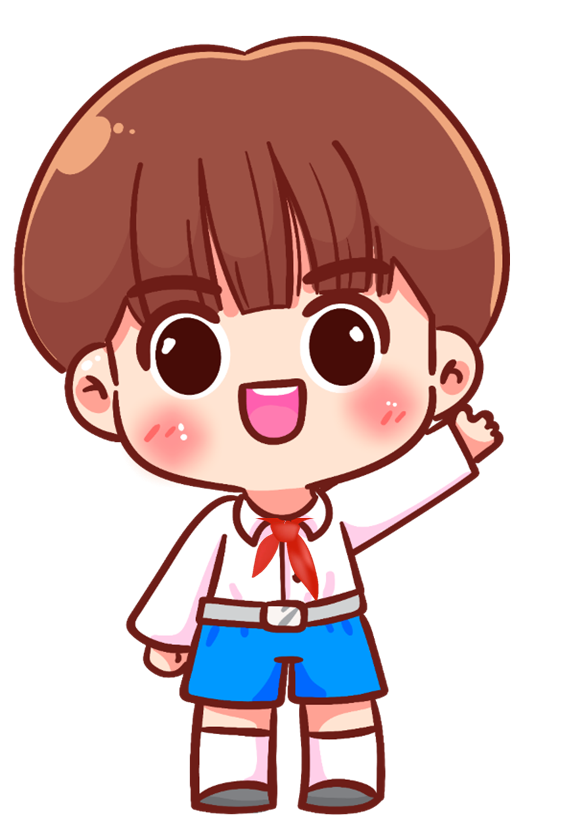 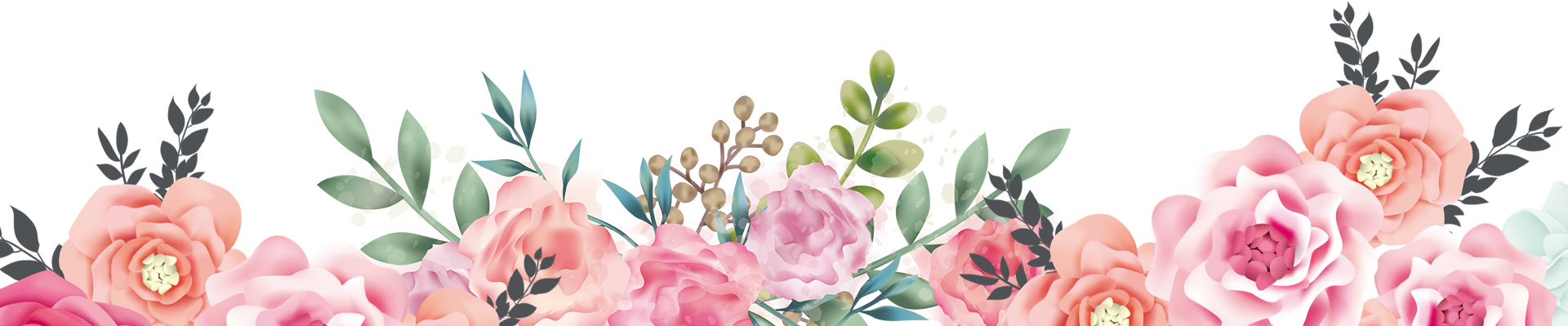 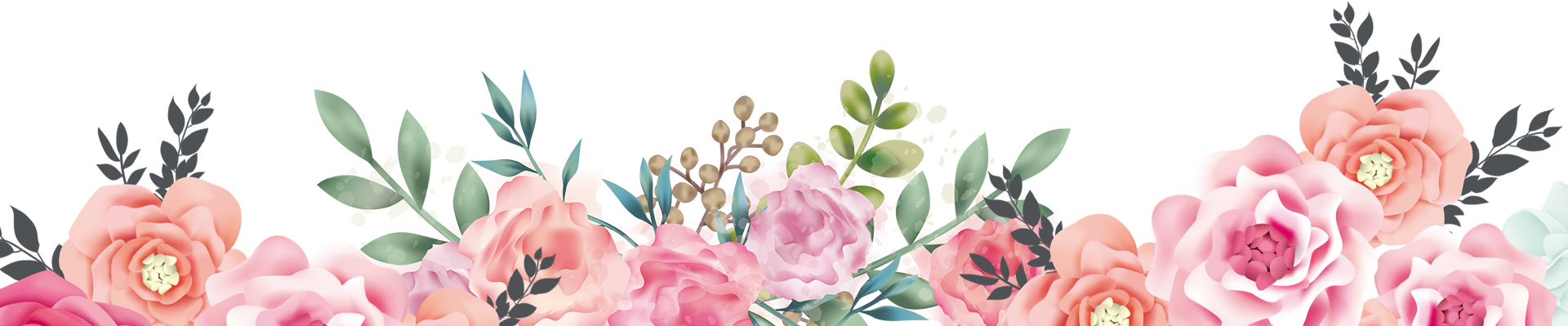 - Triển khai:
+ Không khí hội vật rất tưng bừng và náo nhiệt.
+ Một trận đấu vật bao gồm hai người tham gia. Hai đô vật khỏe mạnh, lực lưỡng bước vào sân cúi chào khán giả.
+ Khi trọng tài tít còi và phất cờ ra hiệu trận đấu bắt đầu, hai đô vật đôi tay chắc khỏe ra múa khỏi động.
+ Đôi chân không ngừng giậm nhảy để tìm cách tiến lại gần đối thủ.
+ Một hồi, đô vật thắt khăn xanh một tay giữ được chân đô vật thắt khăn đỏ, một tay giữ bờ vai.
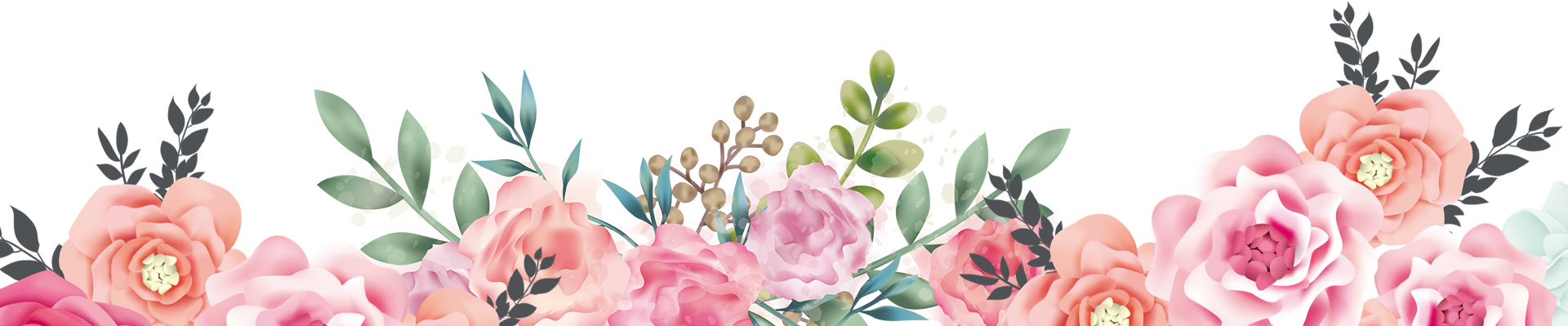 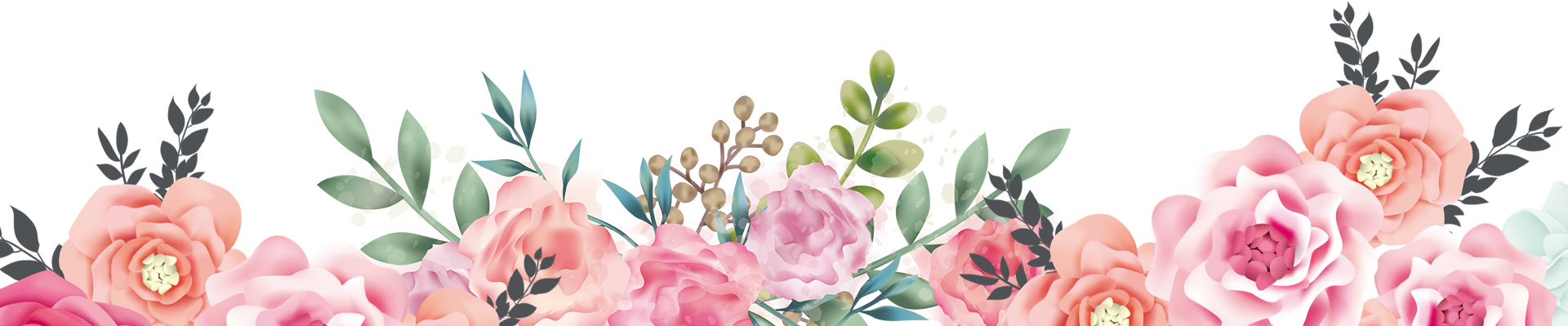 + Khán giả đánh trống, vẫy cờ và hò reo không ngừng cổ vũ trận vật làm không khí càng náo nhiệt.
+ Thân hình hai đô vật dũng mãnh, gương mặt nhễ nhại dưới ánh nắng.
+ Thoắt cái, một đô vật đã vật được đối thủ ngã xuống đất.
+ Khán giả vỗ tay, hò hét để chúc mừng chiến thắng này.
+ Hai đô vật đưa cánh tay vạm vỡ lau vội mồ hôi trên khuôn mặt rồi giơ tay chào kết thúc trận vật.
- Kết thúc: Hội vật thực sự đã trở thành nét đẹp văn hóa trong dịp đầu năm của người dân Đan Phượng.
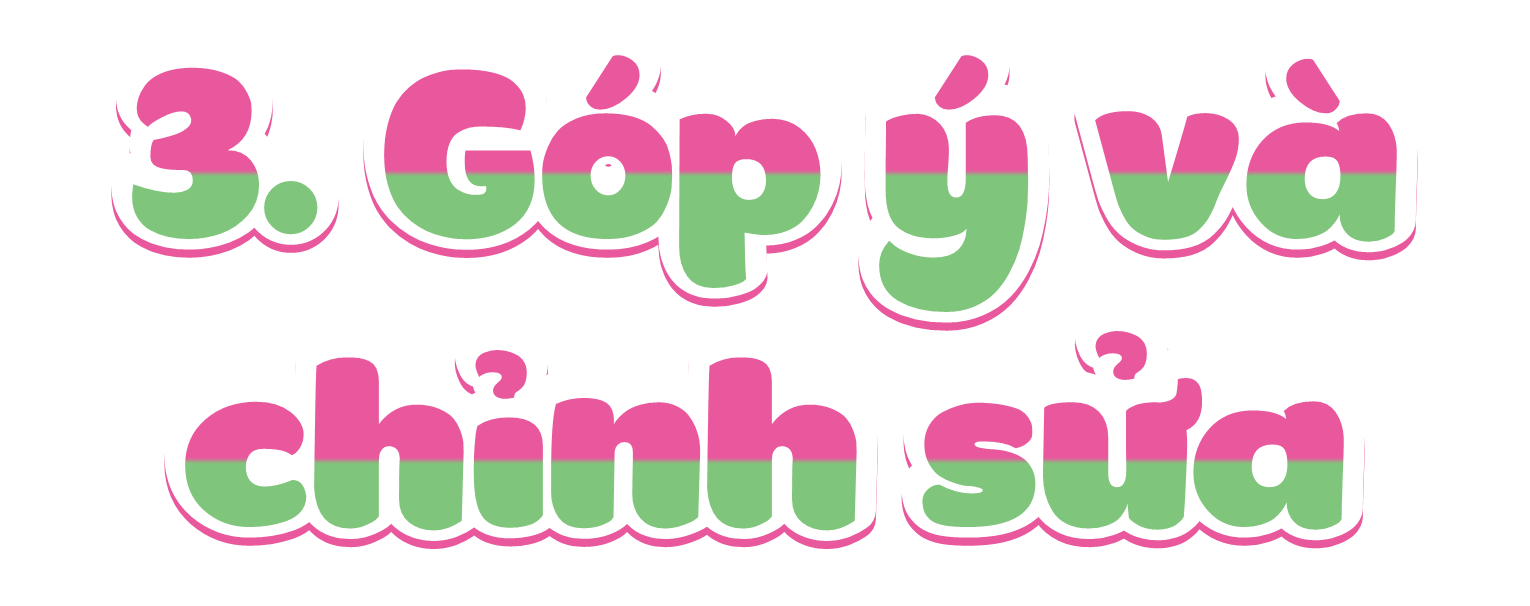 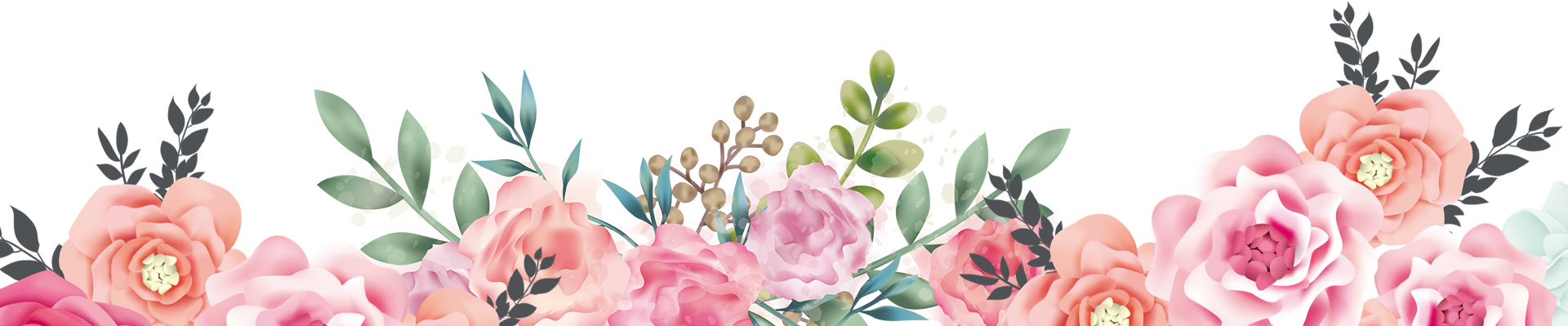 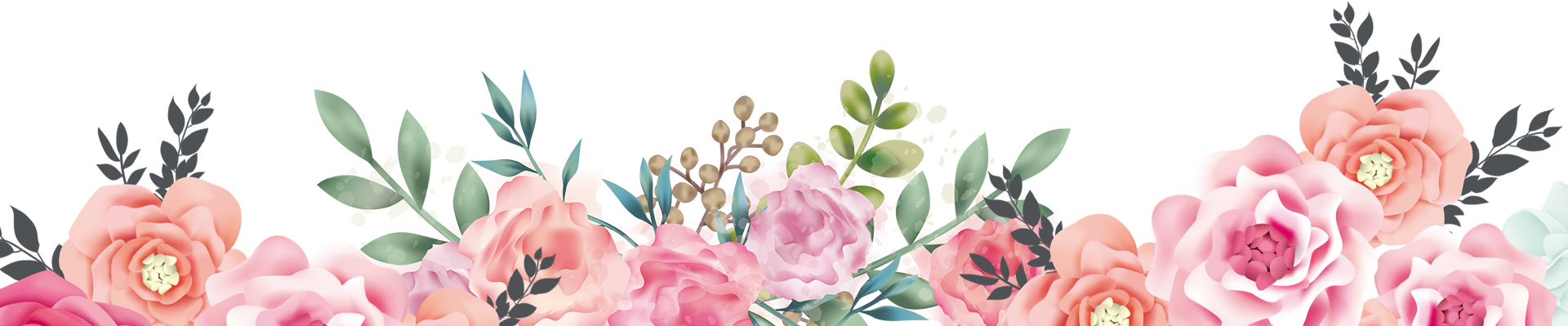 – Các ý có được sắp xếp hợp lí và phù hợp với bố cục của đoạn văn thể hiện tình cảm, cảm xúc về một sự việc không?
– Có thể hiện được tình cảm, cảm xúc về những chi tiết nổi bật của sự việc không?
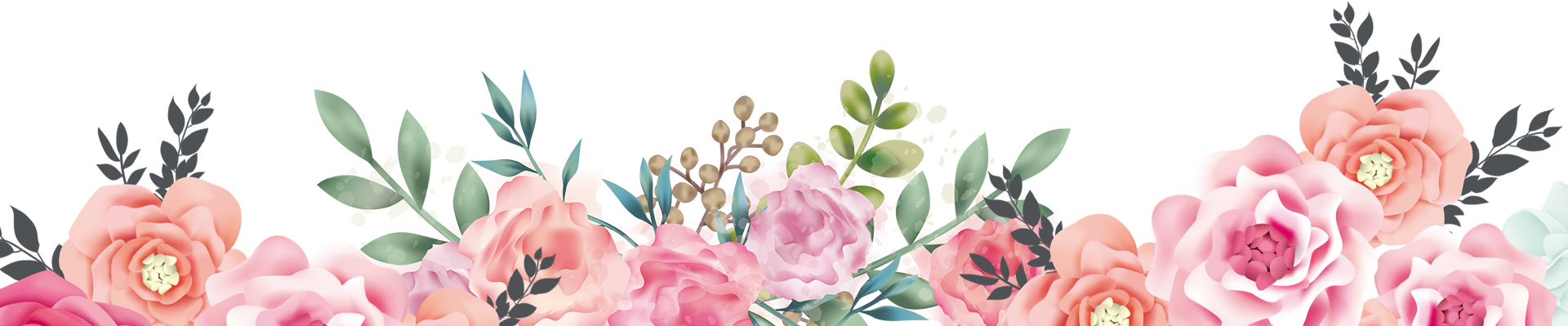 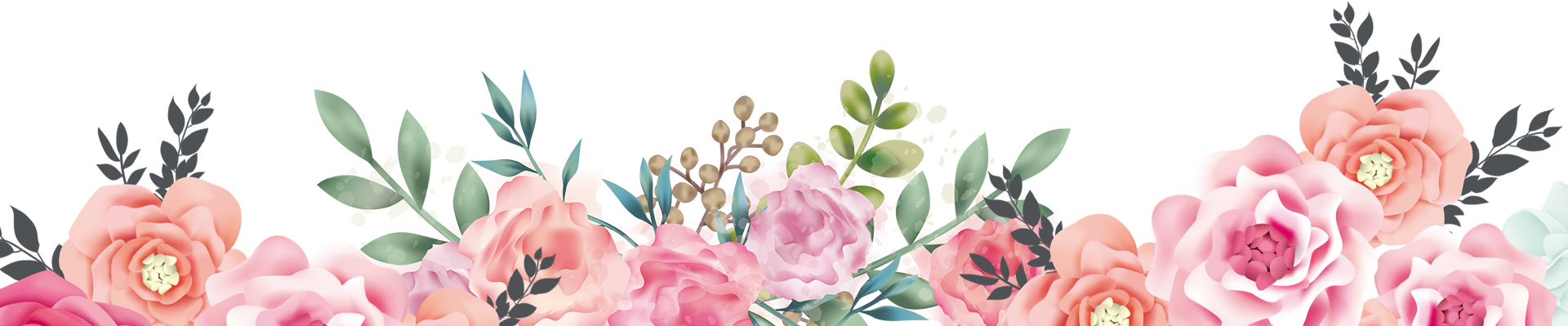 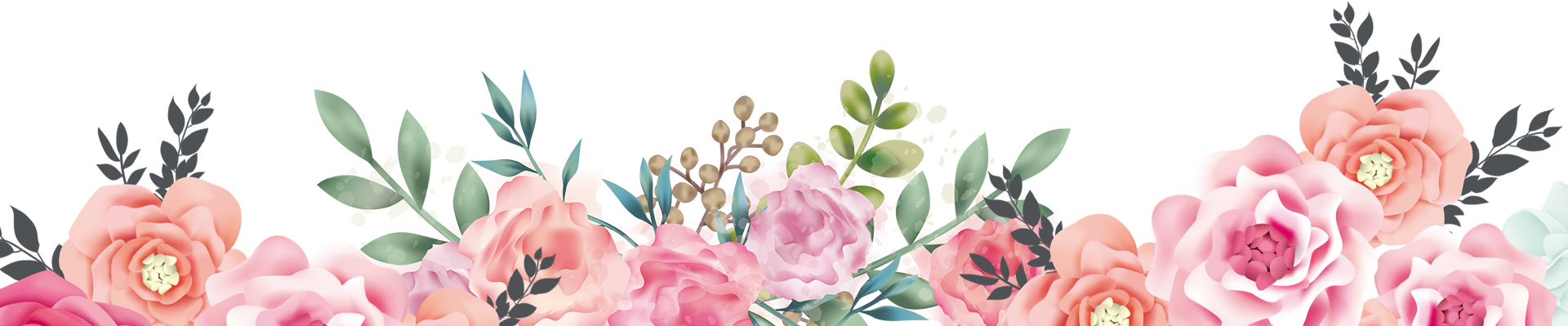 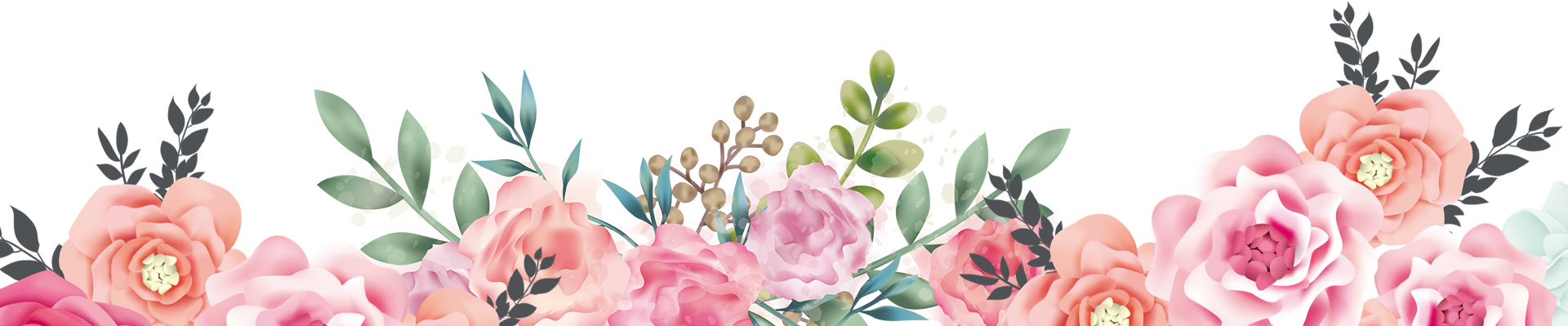 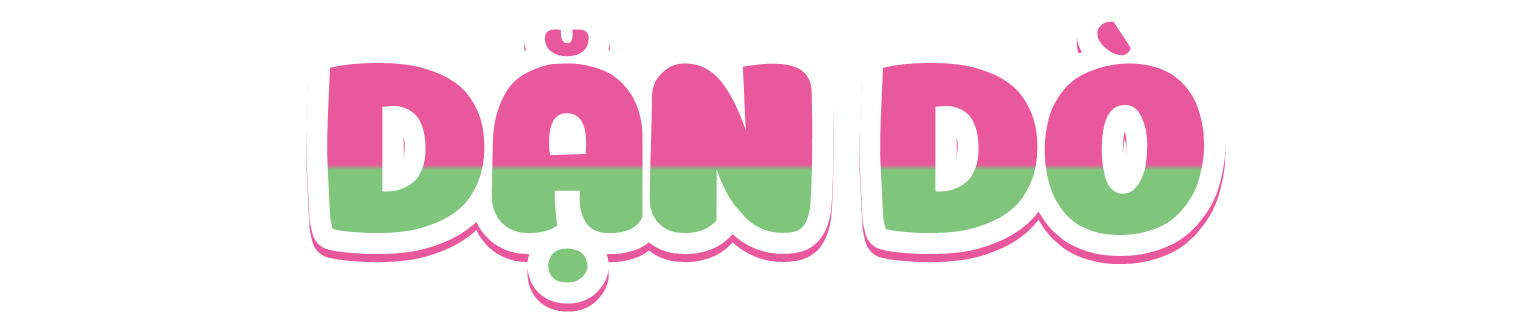 Chuẩn bị bài cho tiết học sau viết đoạn văn.
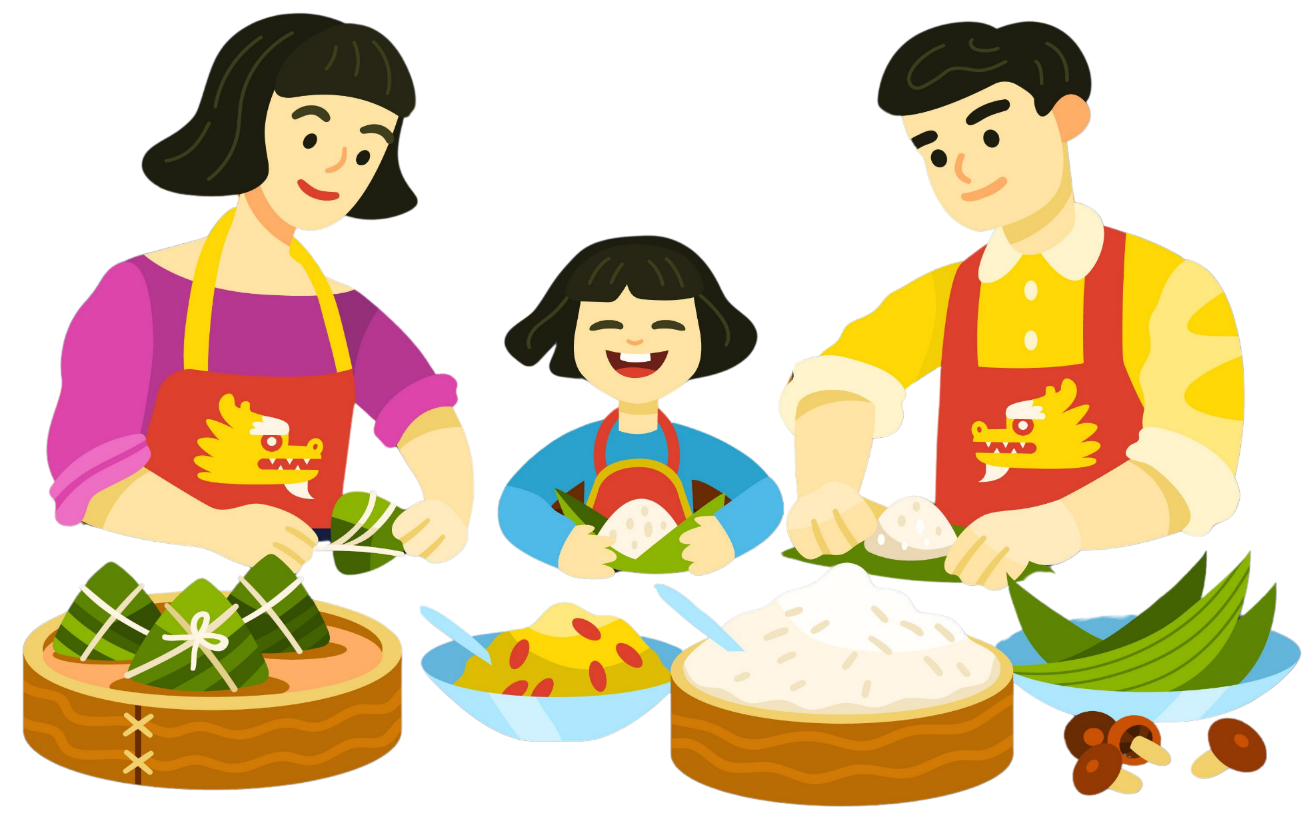 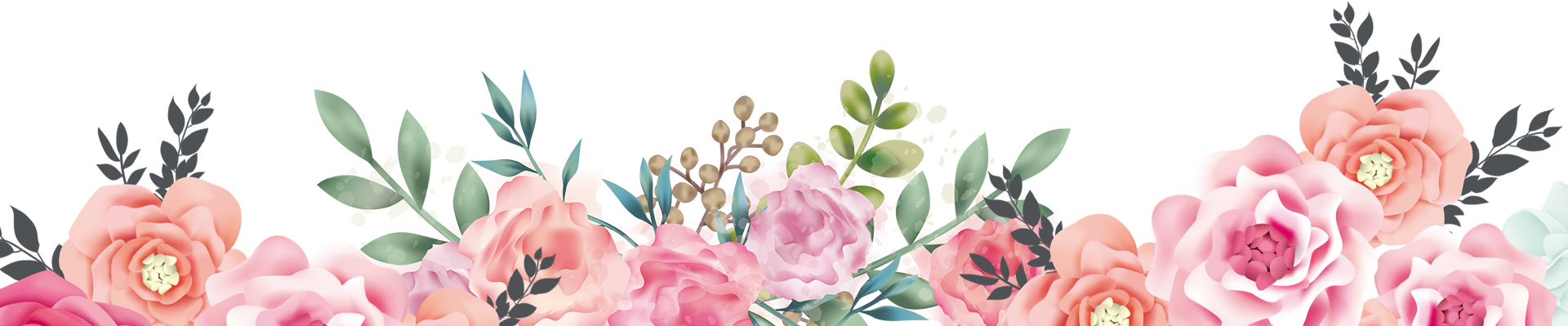 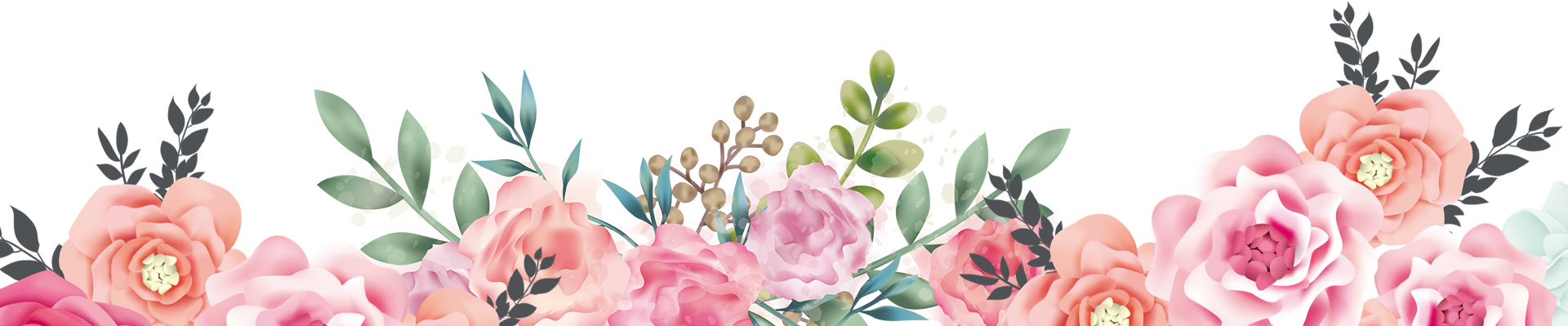 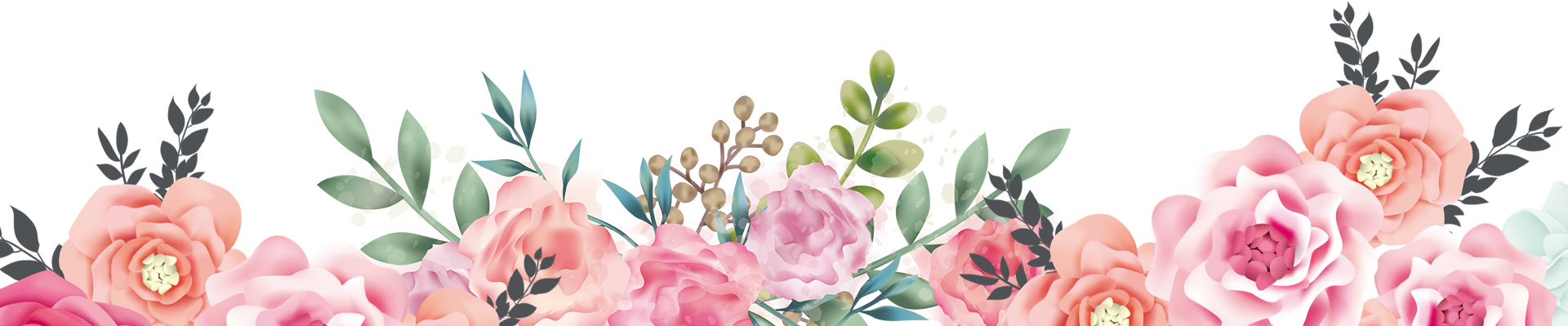 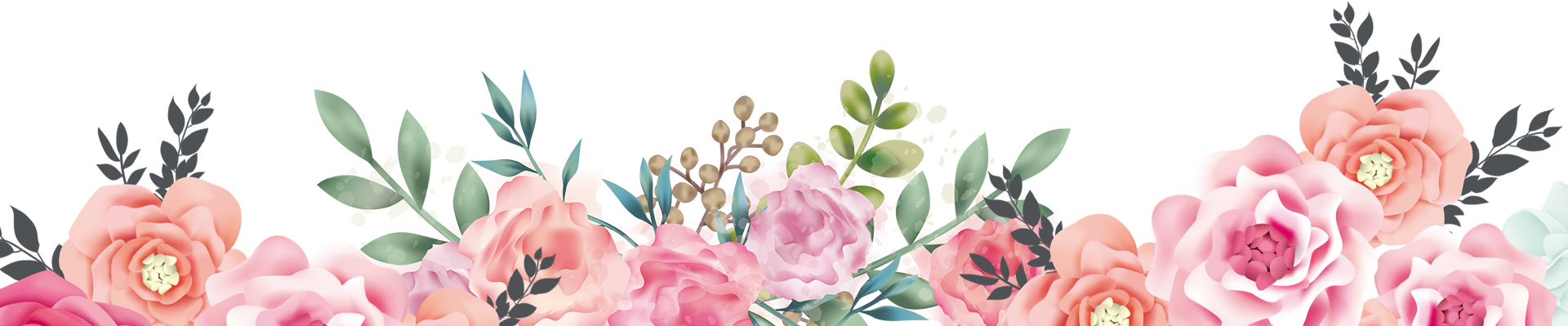 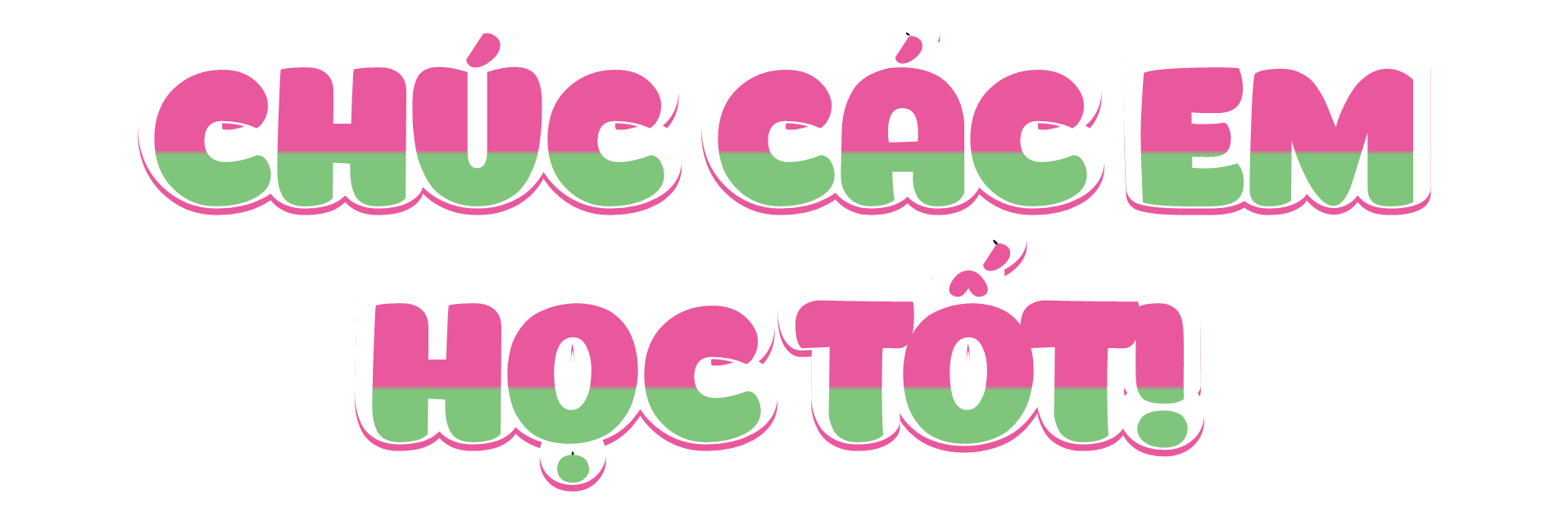 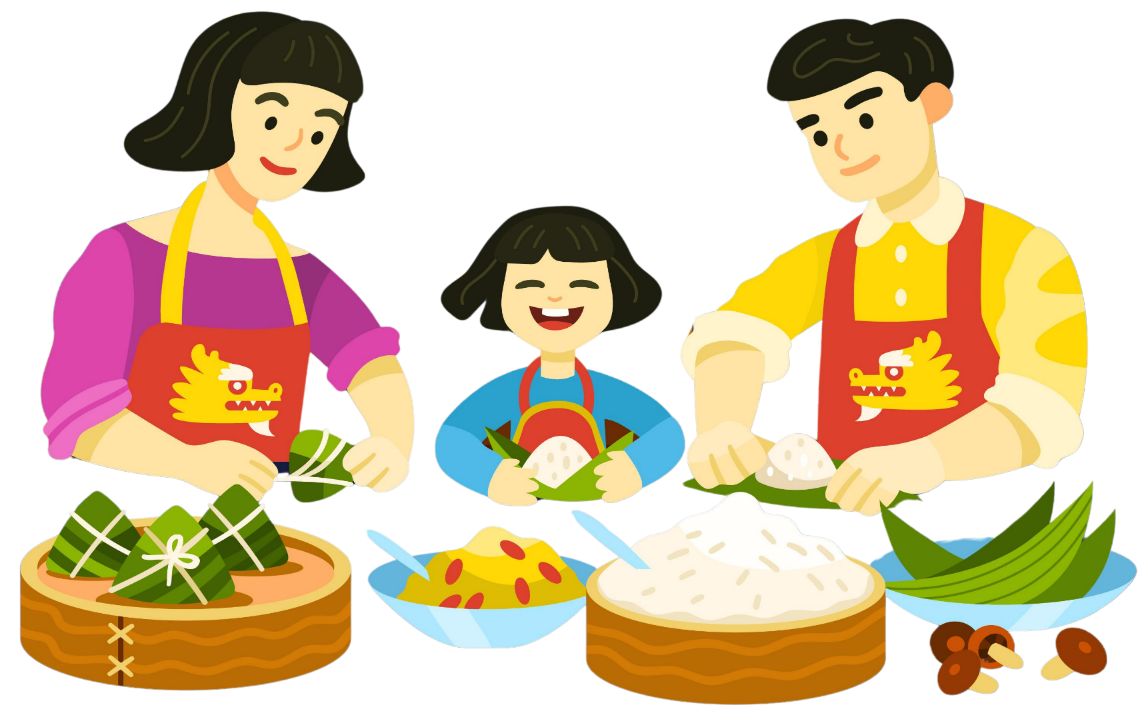 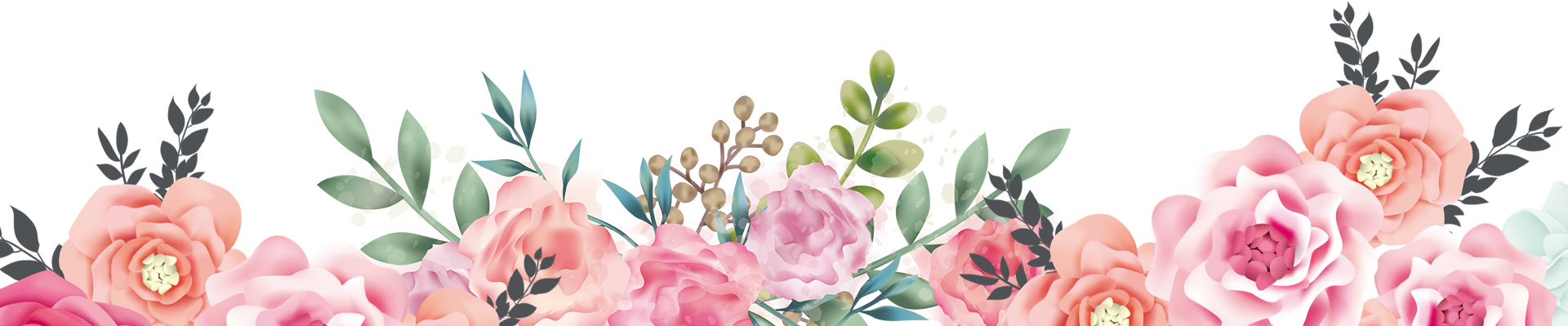 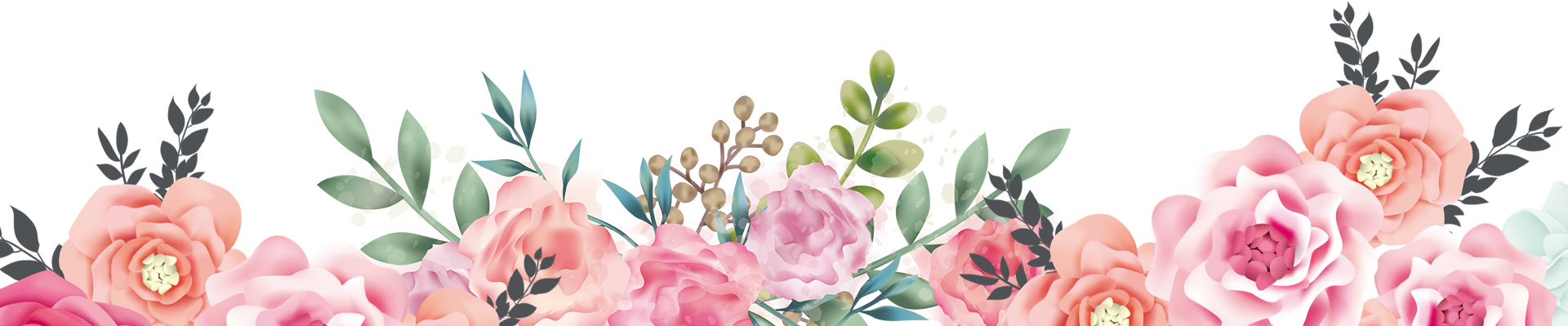 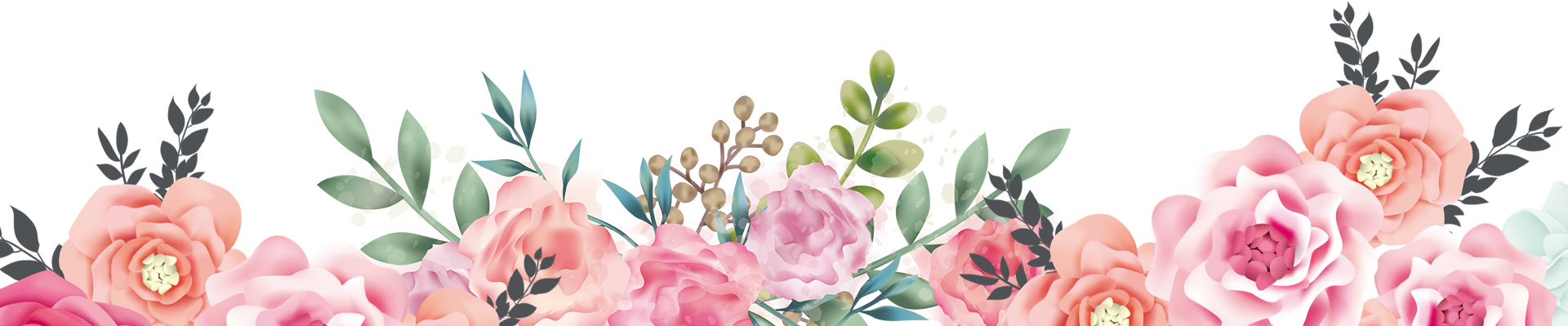 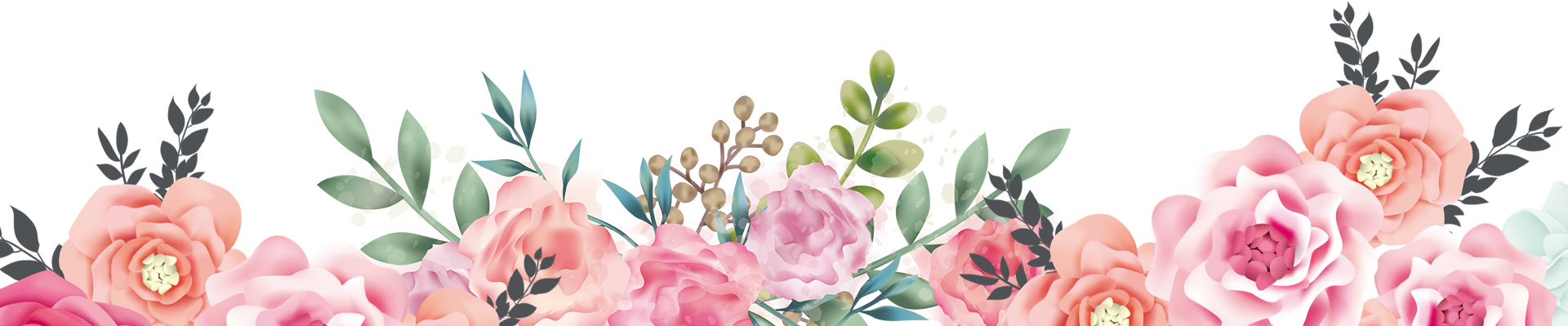